ПОРТФОЛИО НА ГРУПА „ ВРАБЧЕ“2023 / 2024 УЧЕБНА ГОДИНАВТОРА ЧАСТ
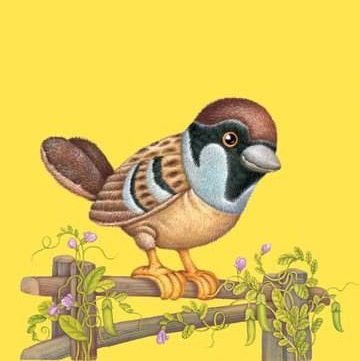 ПЕДАГОГИЧЕСКА ДЕЙНОСТ
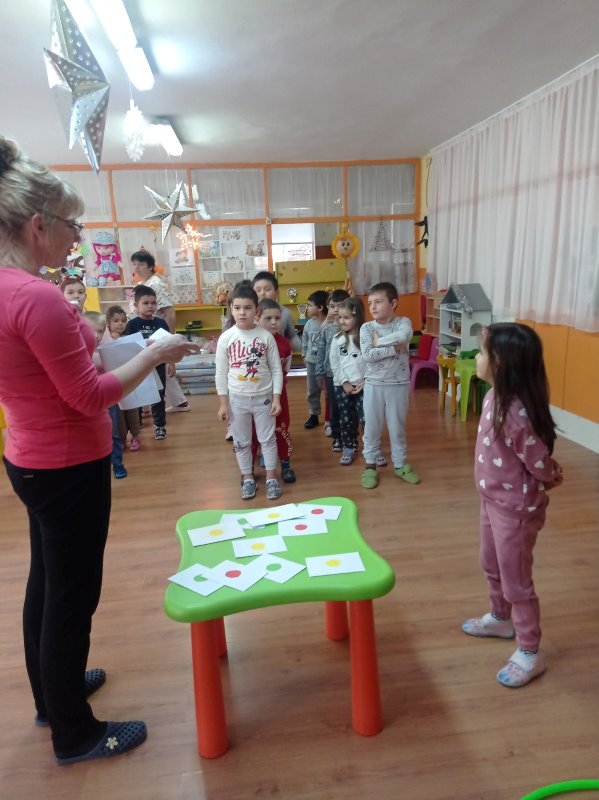 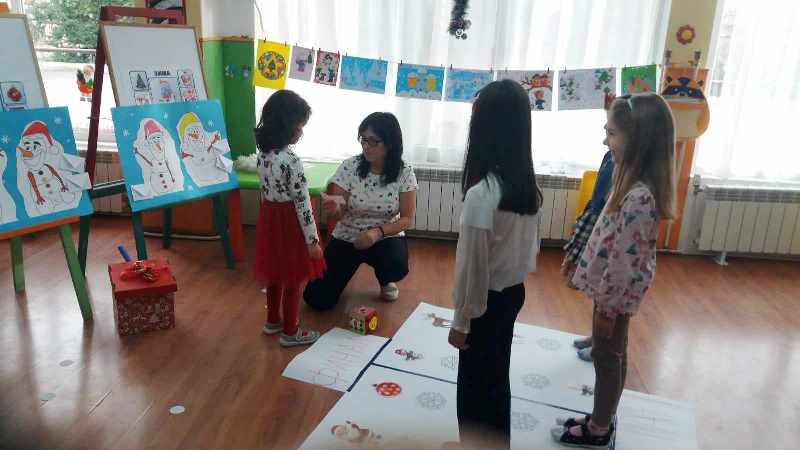 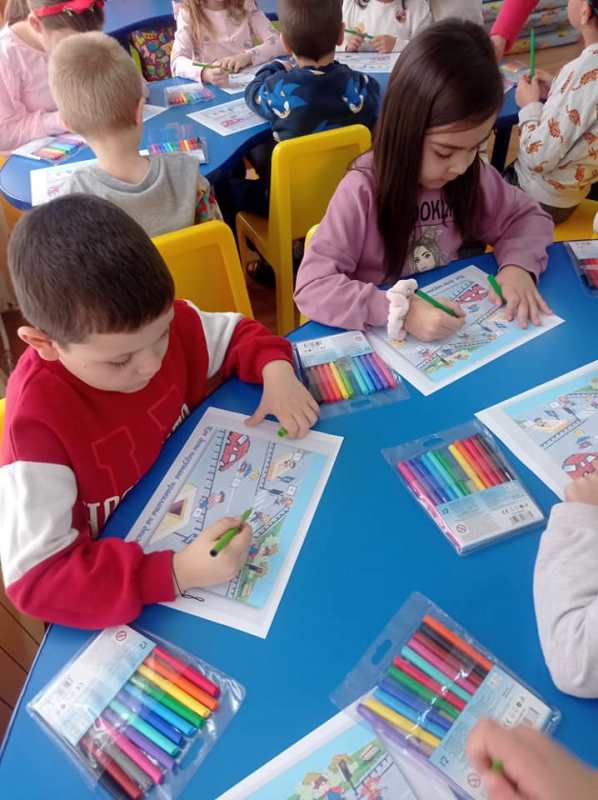 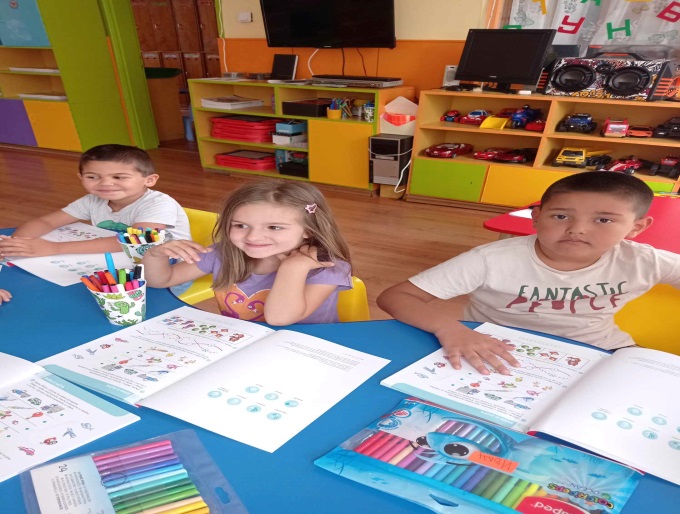 УЧАСТИЕ В БЛАГОТВОРИТЕЛНА КАМПАНИЯ „ МИГ ЧОВЕЧНОСТ“
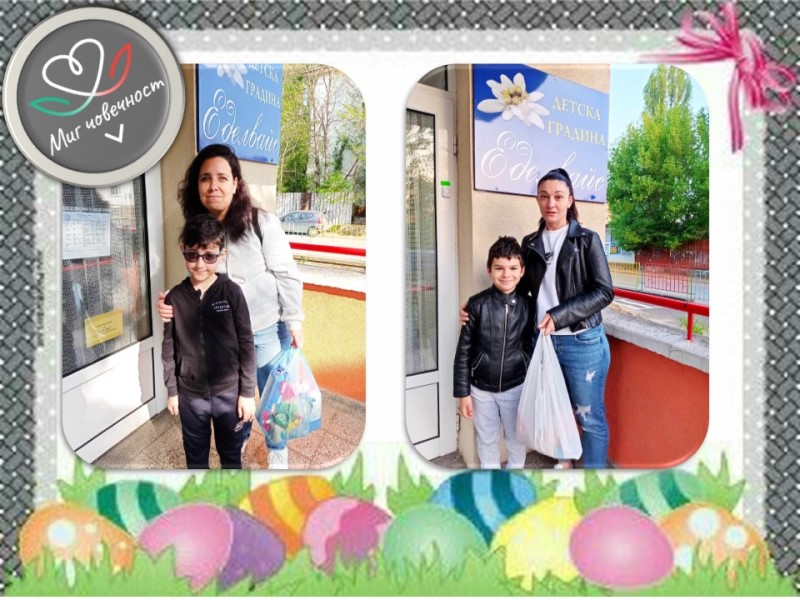 УЧАСТИЕ В КАМПАНИЯ                                             
      «ПОСЛАНИЯТА НА ЕСЕННИЯ ЛИСТ»
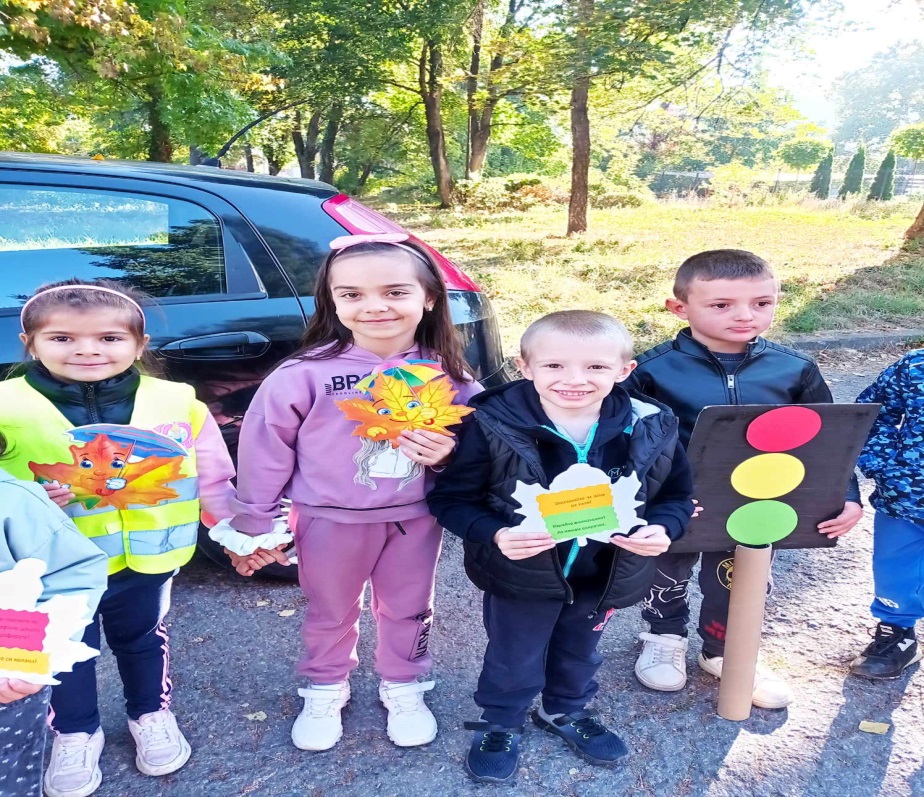 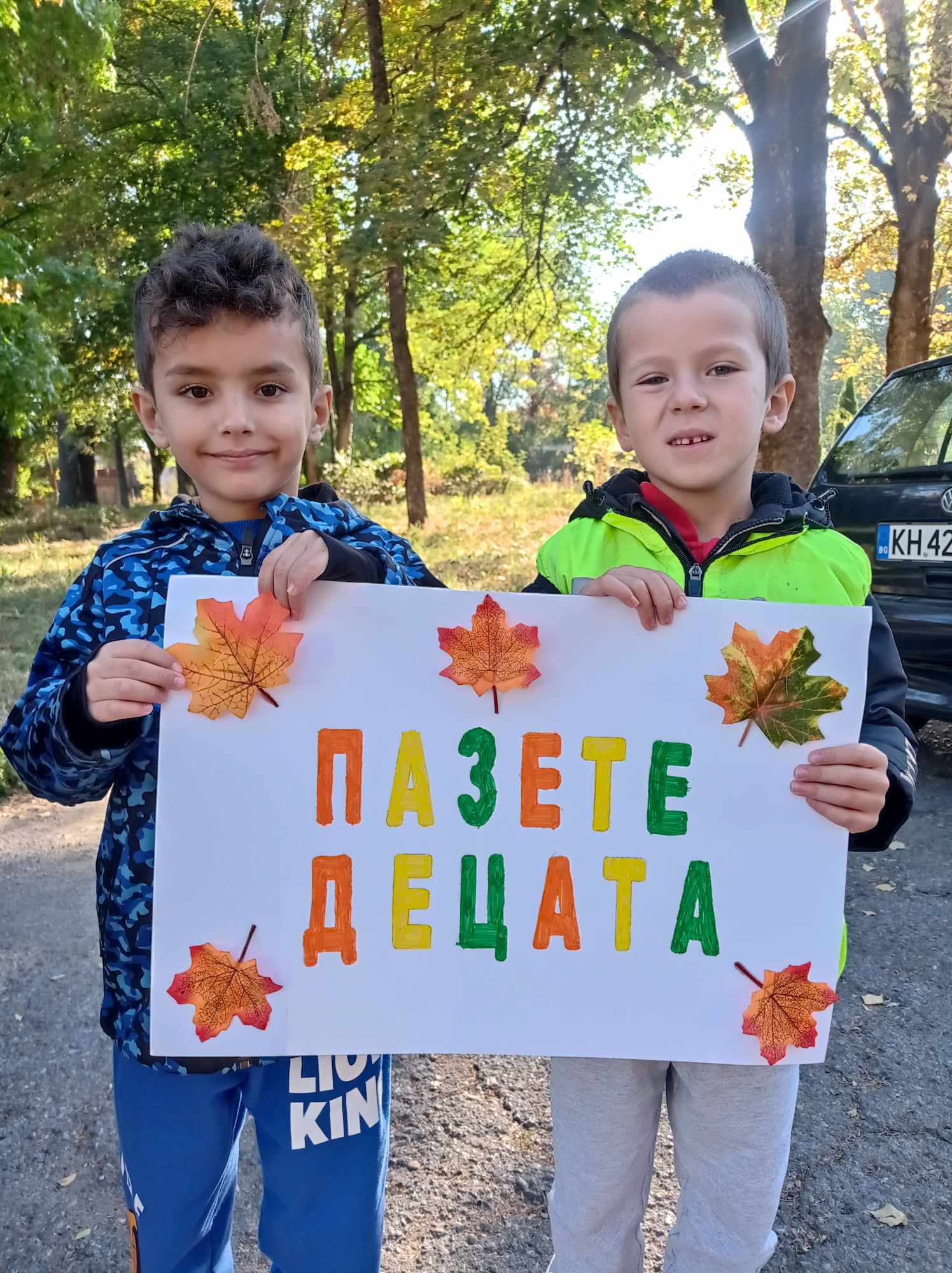 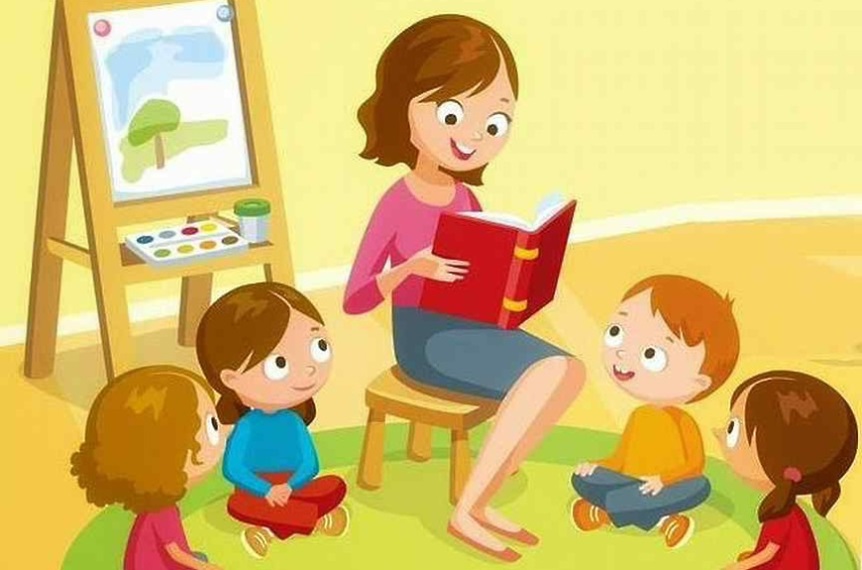 ЗДРАВЕЙ, ЕСЕН! ДОБРЕ СИ ДОШЛА!
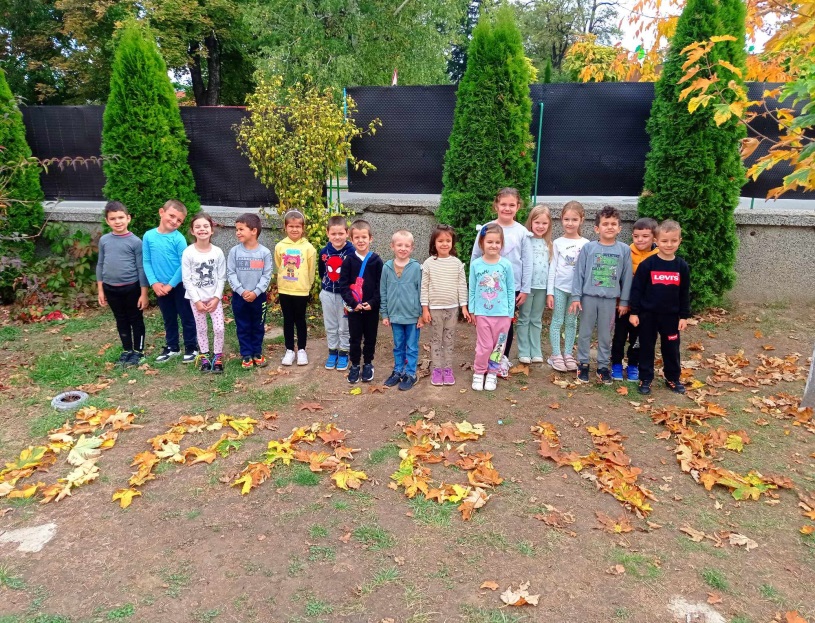 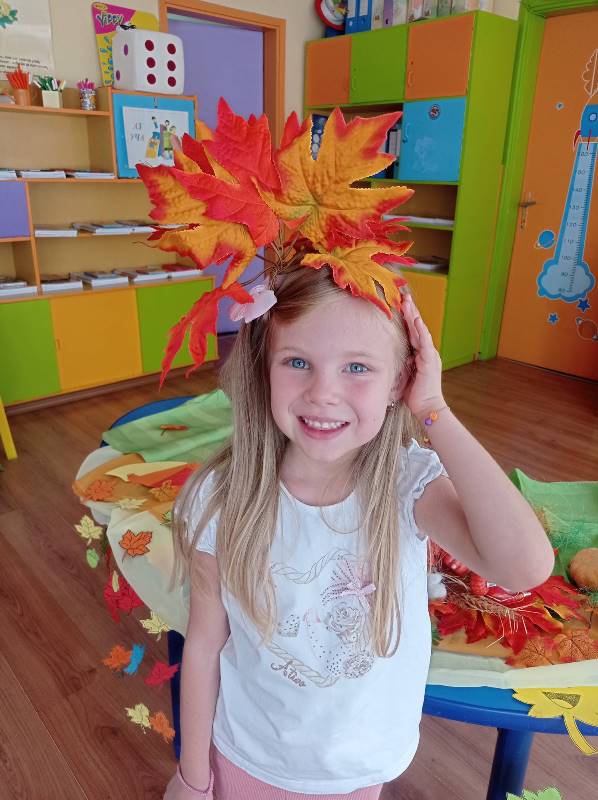 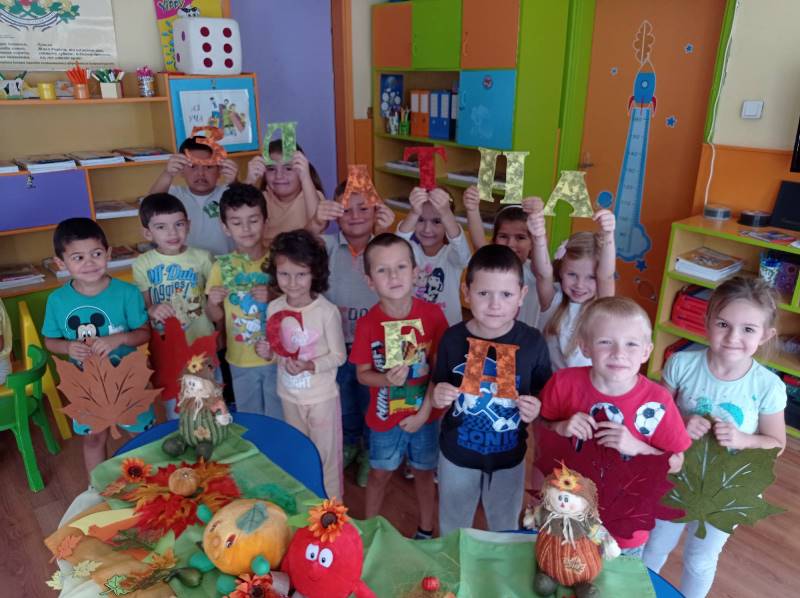 1 НОЕМВРИ- ДЕН НА НАРОДНИТЕ БУДИТЕЛИ
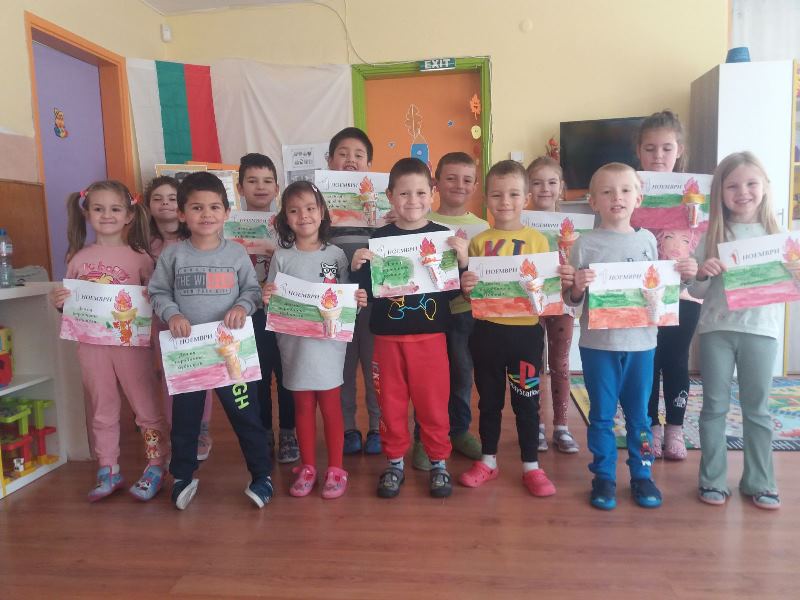 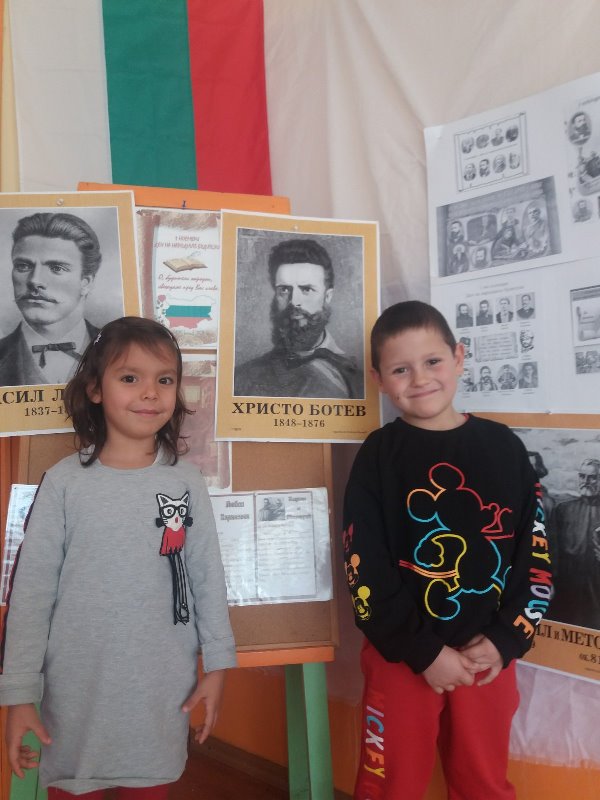 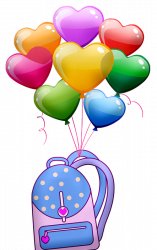 16 НОЕМВРИ – ДЕН НА ТОЛЕРАНТНОСТТА
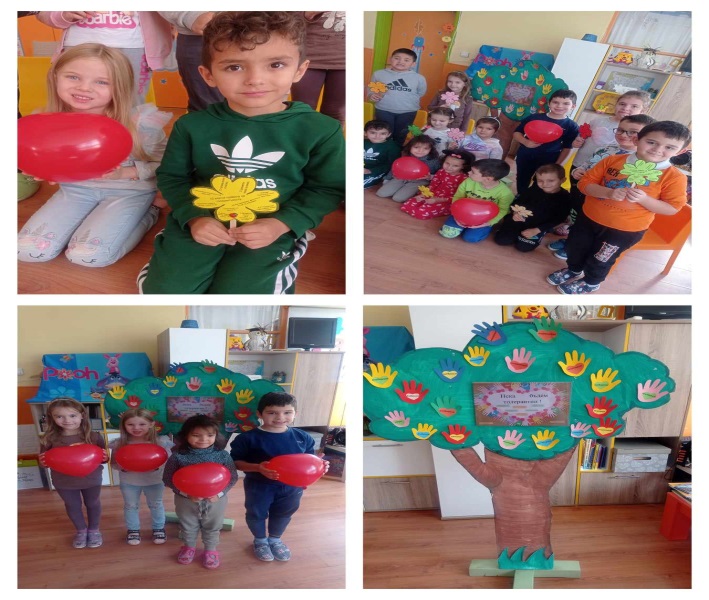 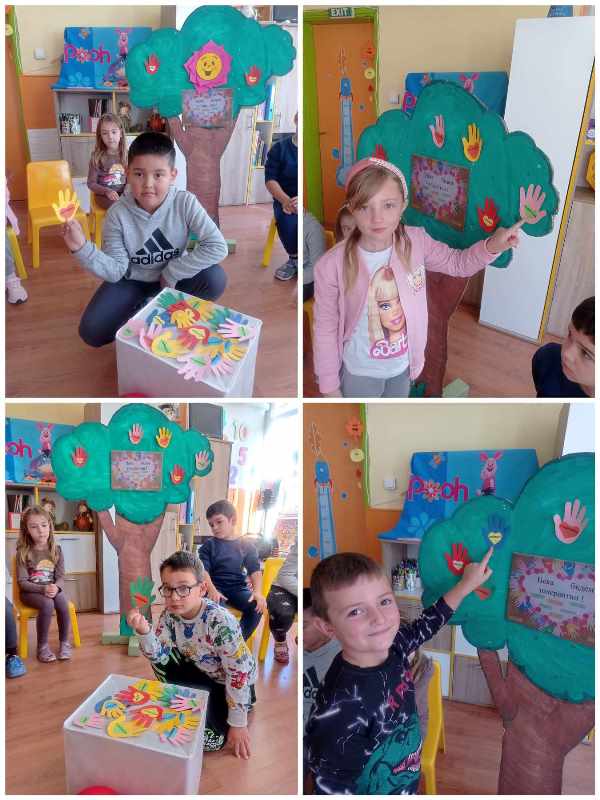 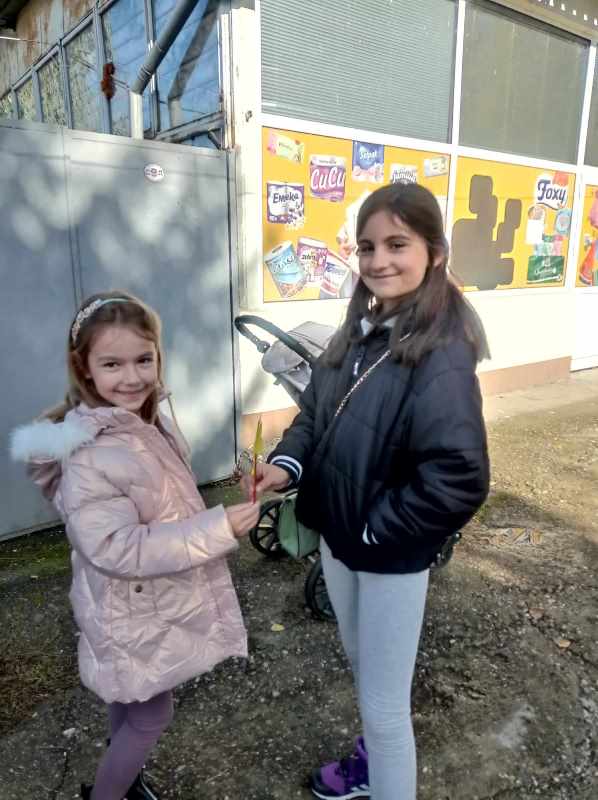 17 НОЕМВРИ – ДЕН НА ЧЕТЕНЕТО
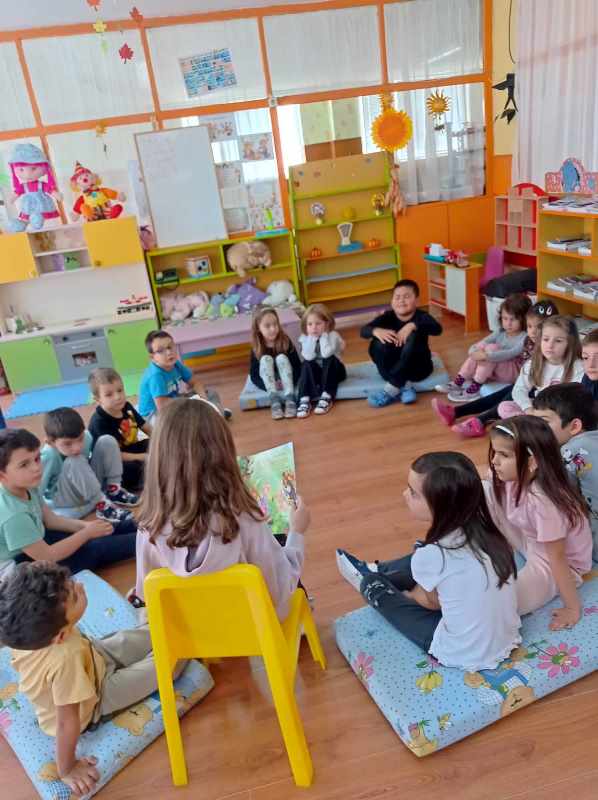 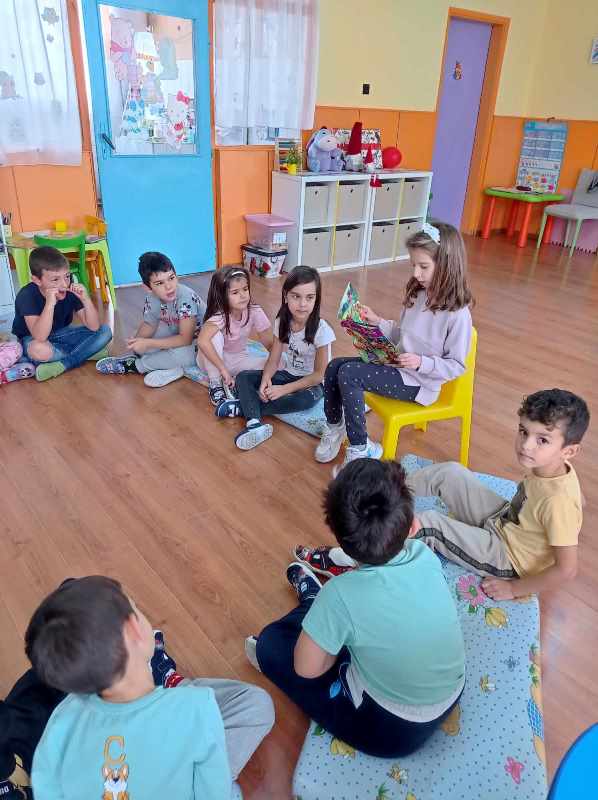 21 НОЕМВРИ- ДЕН НА ХРИСТИЯНСКОТО СЕМЕЙСТВО
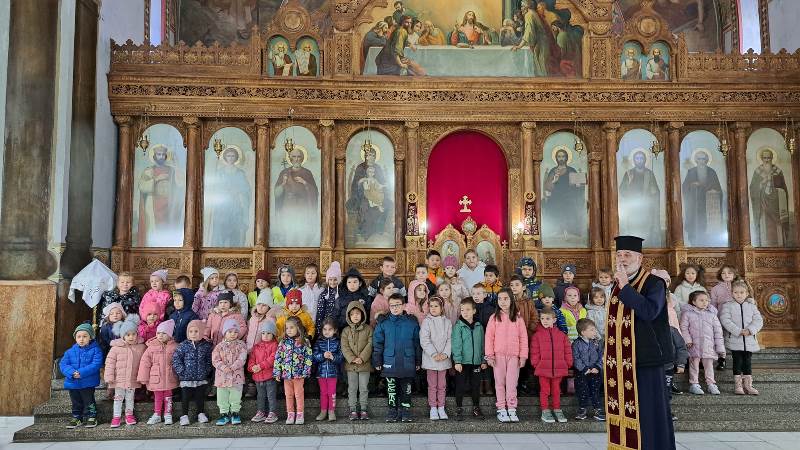 МОЯТА ГОЛЯМА ДЕТСКА МЕЧТА
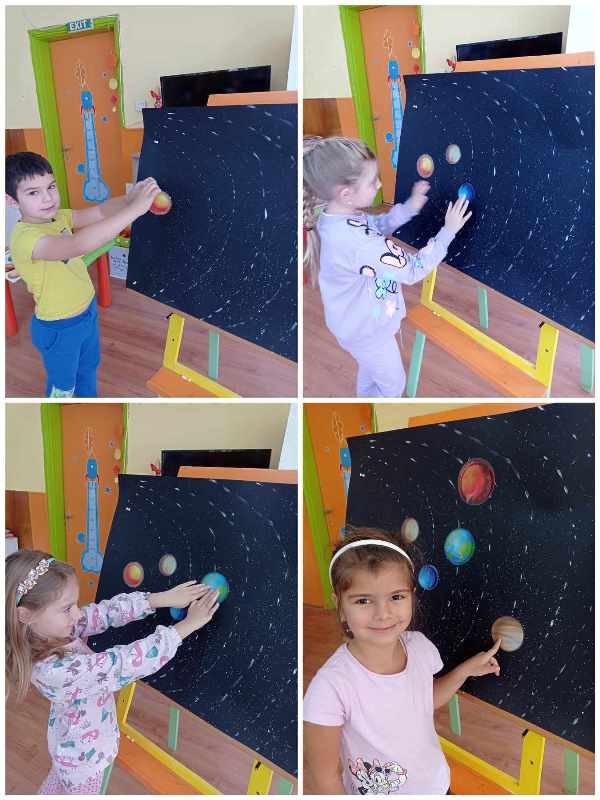 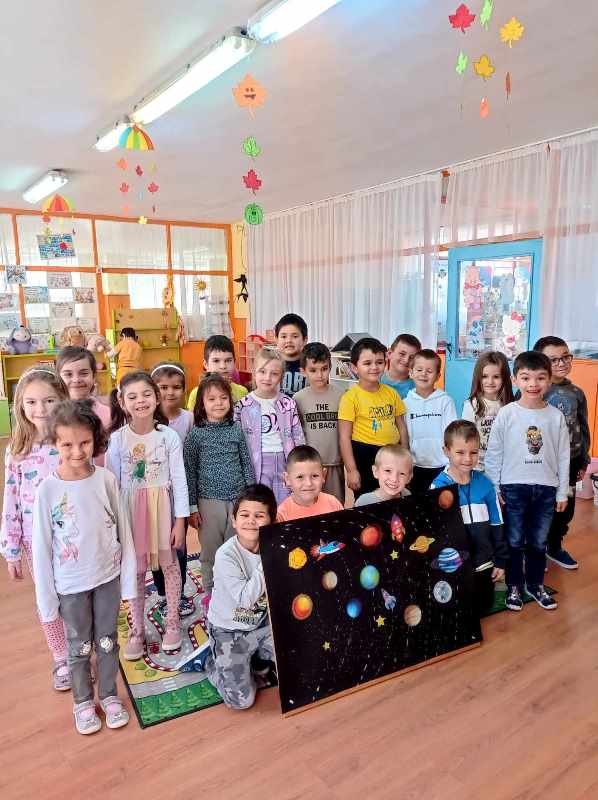 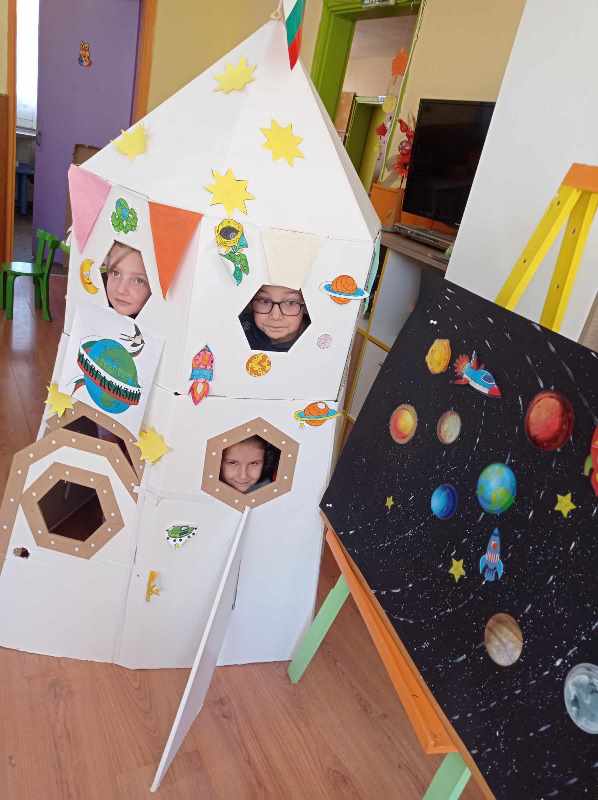 ДА ОПАЗИМ ПРИРОДАТА ЧИСТА-УРОК ЗА РЕЦИКЛИРАНЕТО
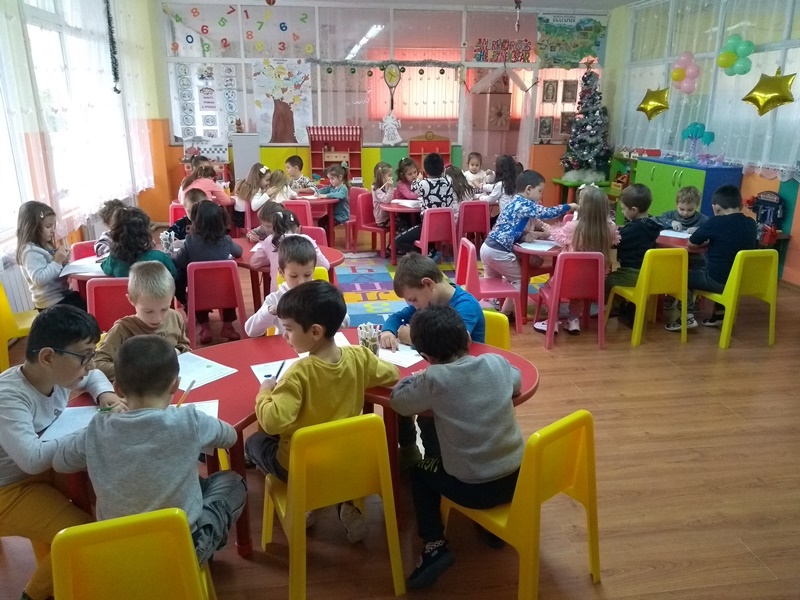 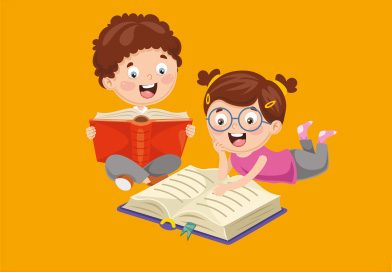 КОЛЕДНА РАБОТИЛНИЦА В ГРУПА „ВРАБЧЕ“
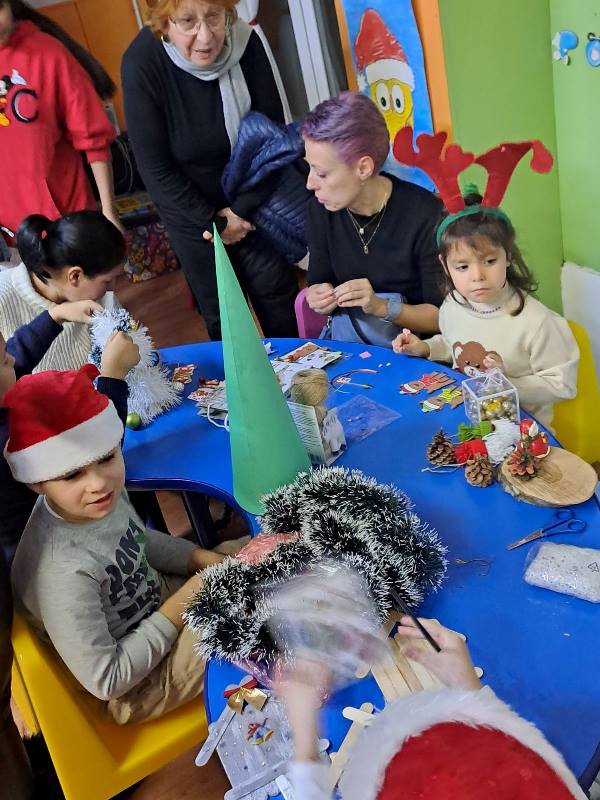 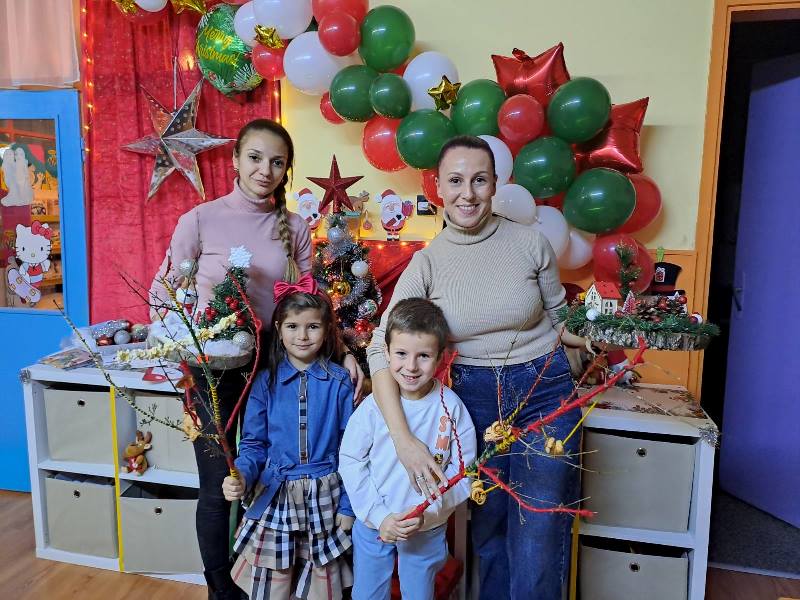 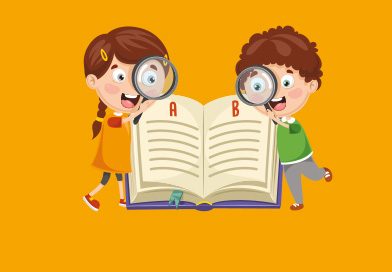 КОЛЕДЕН БАЗАР В ГРУПА „ВРАБЧЕ“
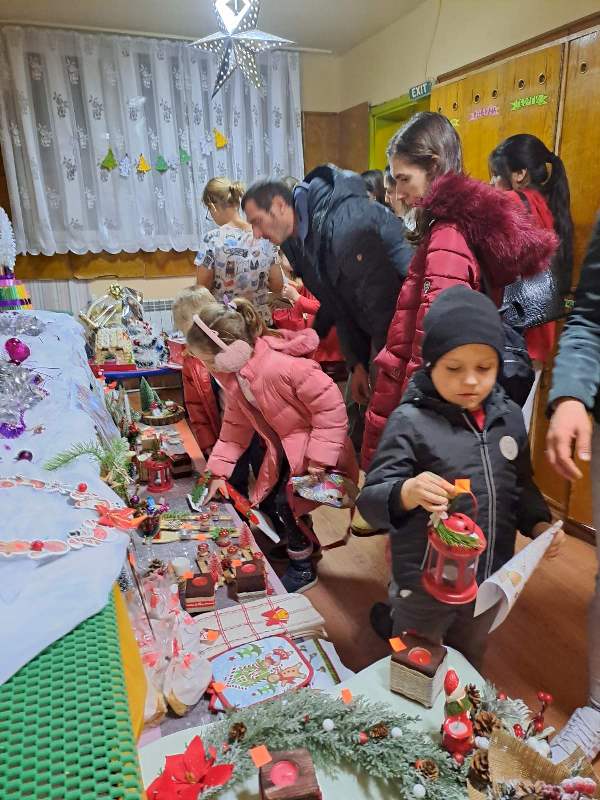 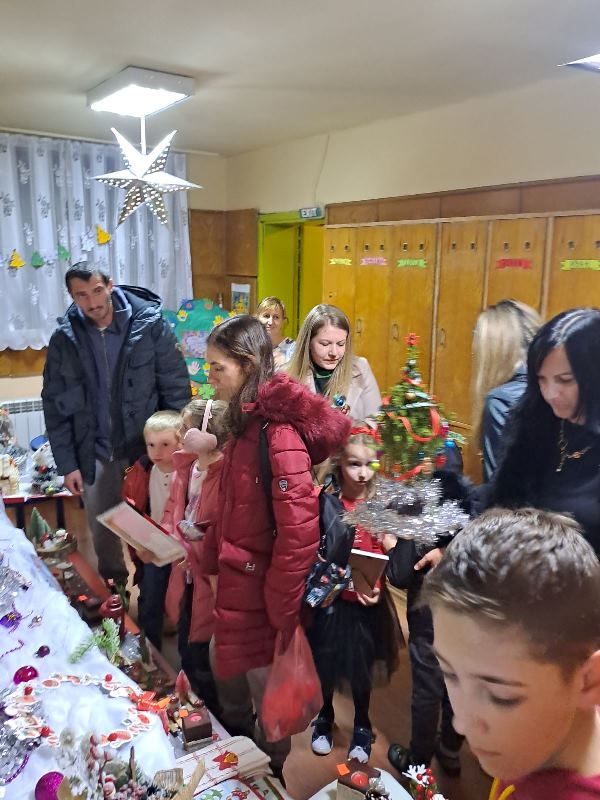 КОЛЕДЕН КАРНАВАЛ В ГРУПА „ВРАБЧЕ“
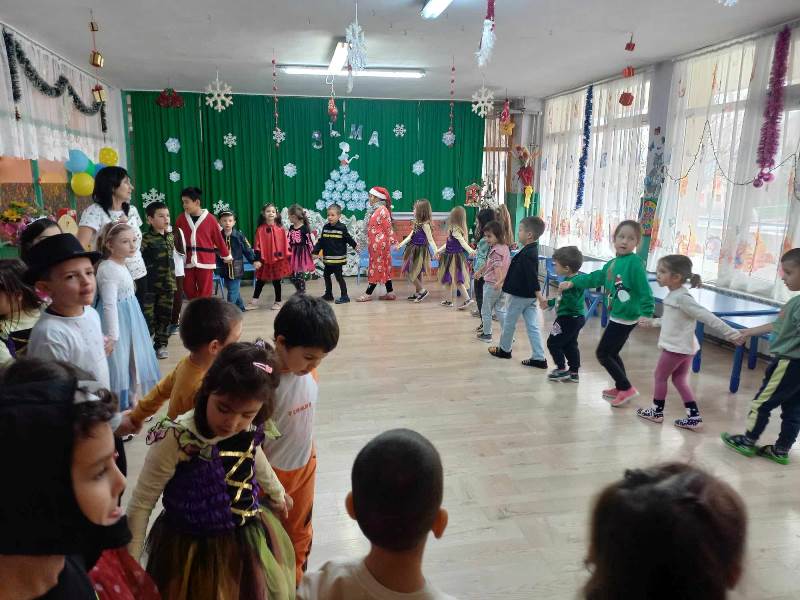 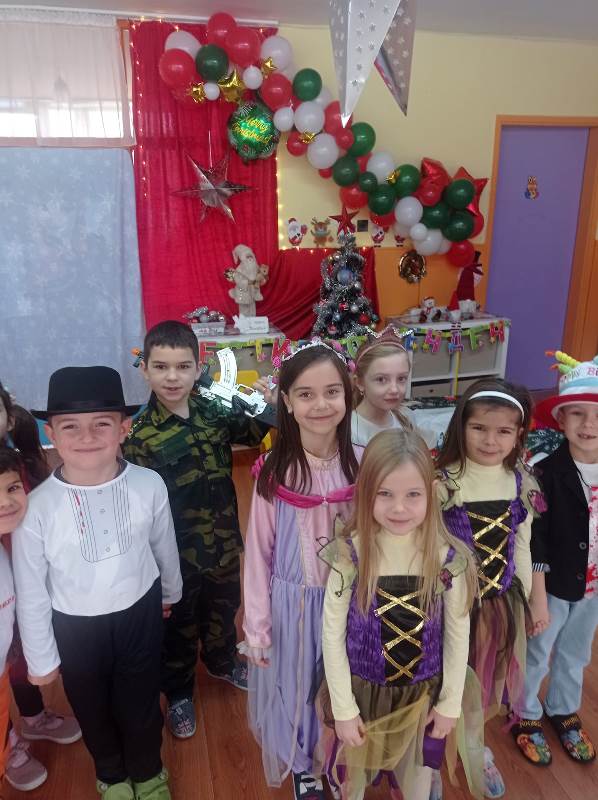 ПОСРЕЩАНЕ НА ДЯДО КОЛЕДА
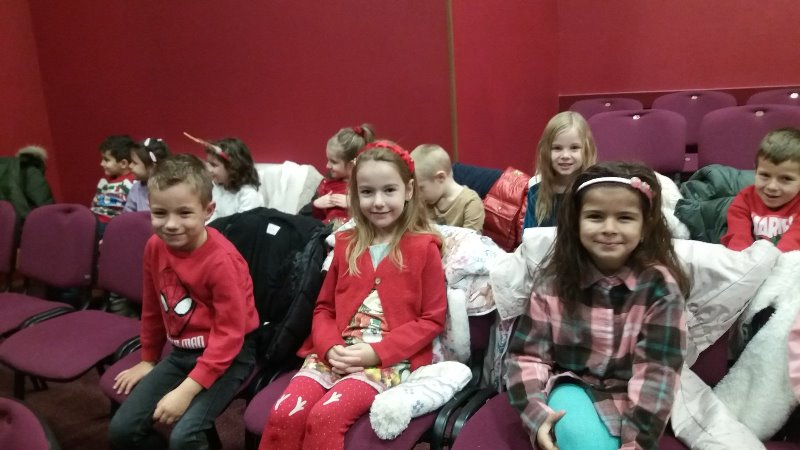 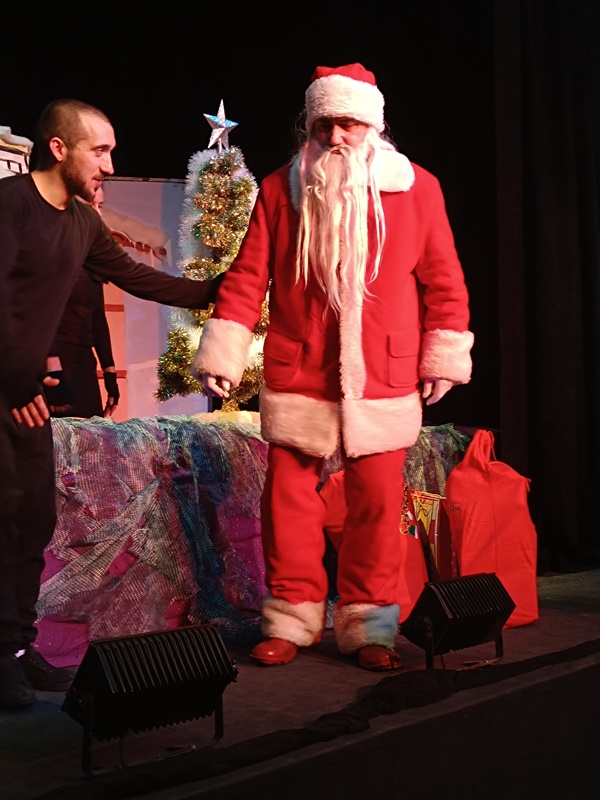 ЗИМА Е – ВРЕМЕ Е ЗА КУКЕРИ
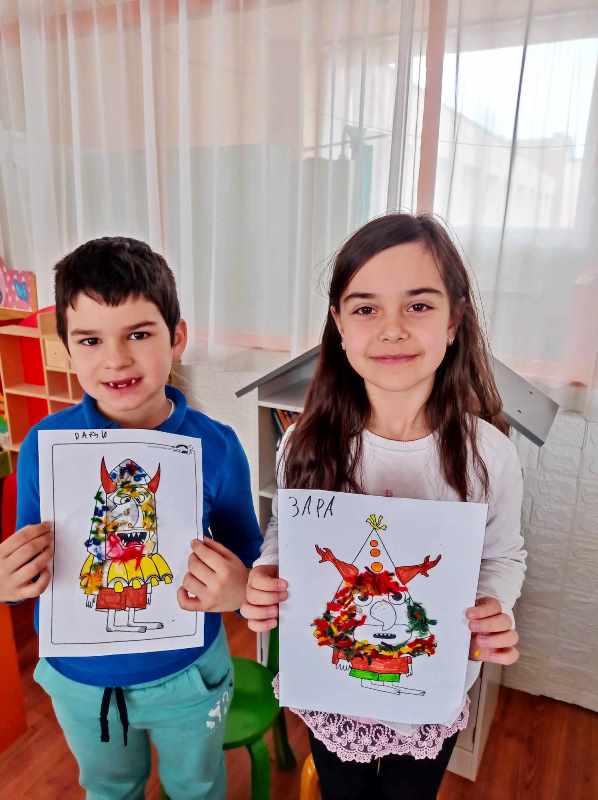 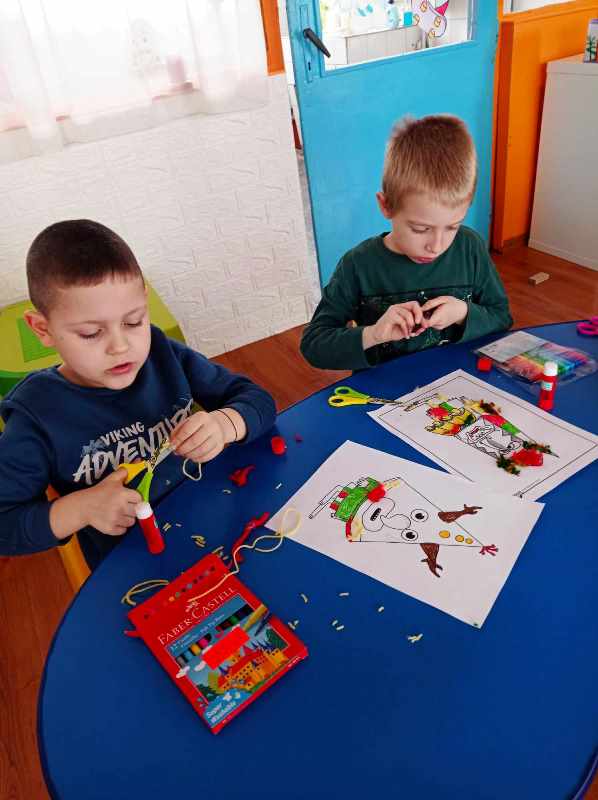 „ АЗ СЕ ДВИЖА БЕЗОПАСНО“ –РИСУНКИ, АПЛИКАЦИИ И ПРОЕКТИ
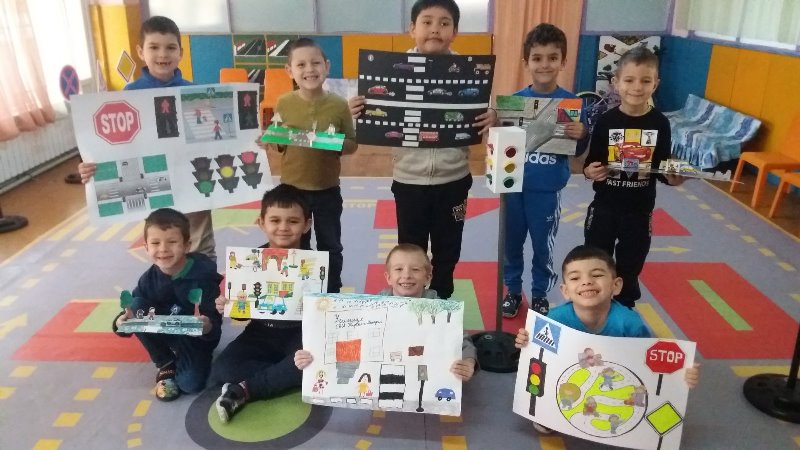 МАЛКИТЕ СПОРТИСТИ НА ГРУПА „ВРАБЧЕ“
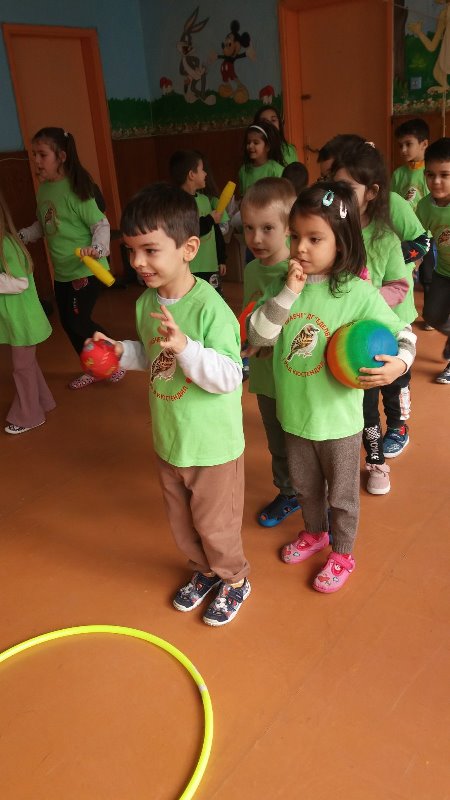 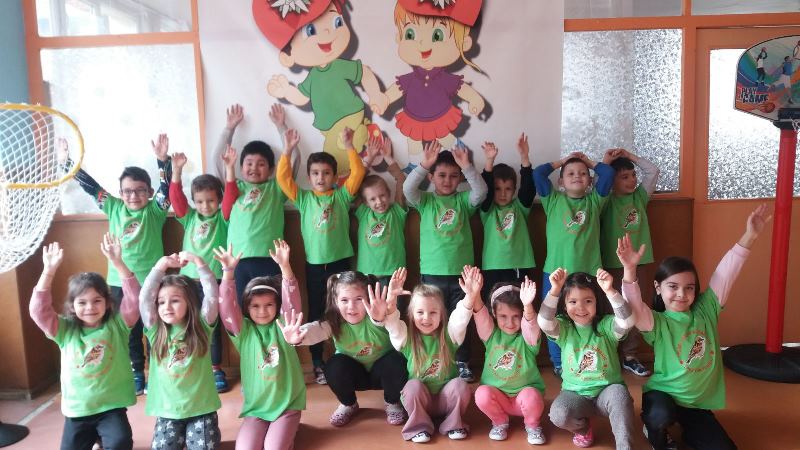 ОТБЕЛЯЗВАНЕ 151 ГОДИНИ ОТ ОБЕСВАНЕТО НА ВАСИЛ ЛЕВСКИ
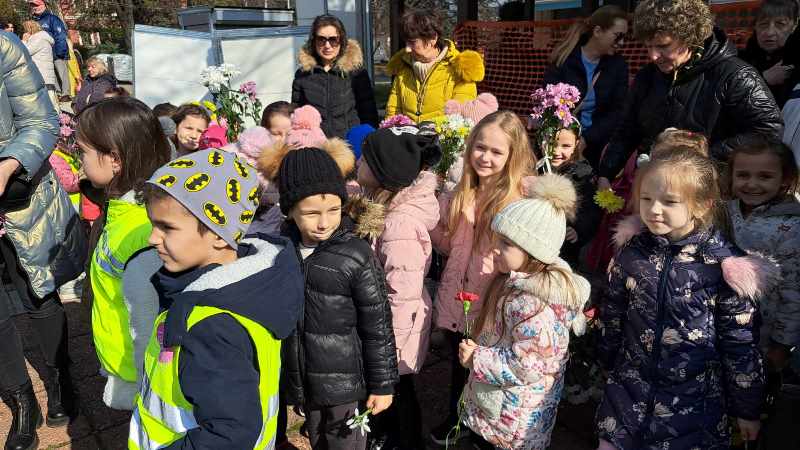 БАБА МАРТА ИДЕ! ИЗРАБОТВАНЕ НА МАРТЕНИЦИ
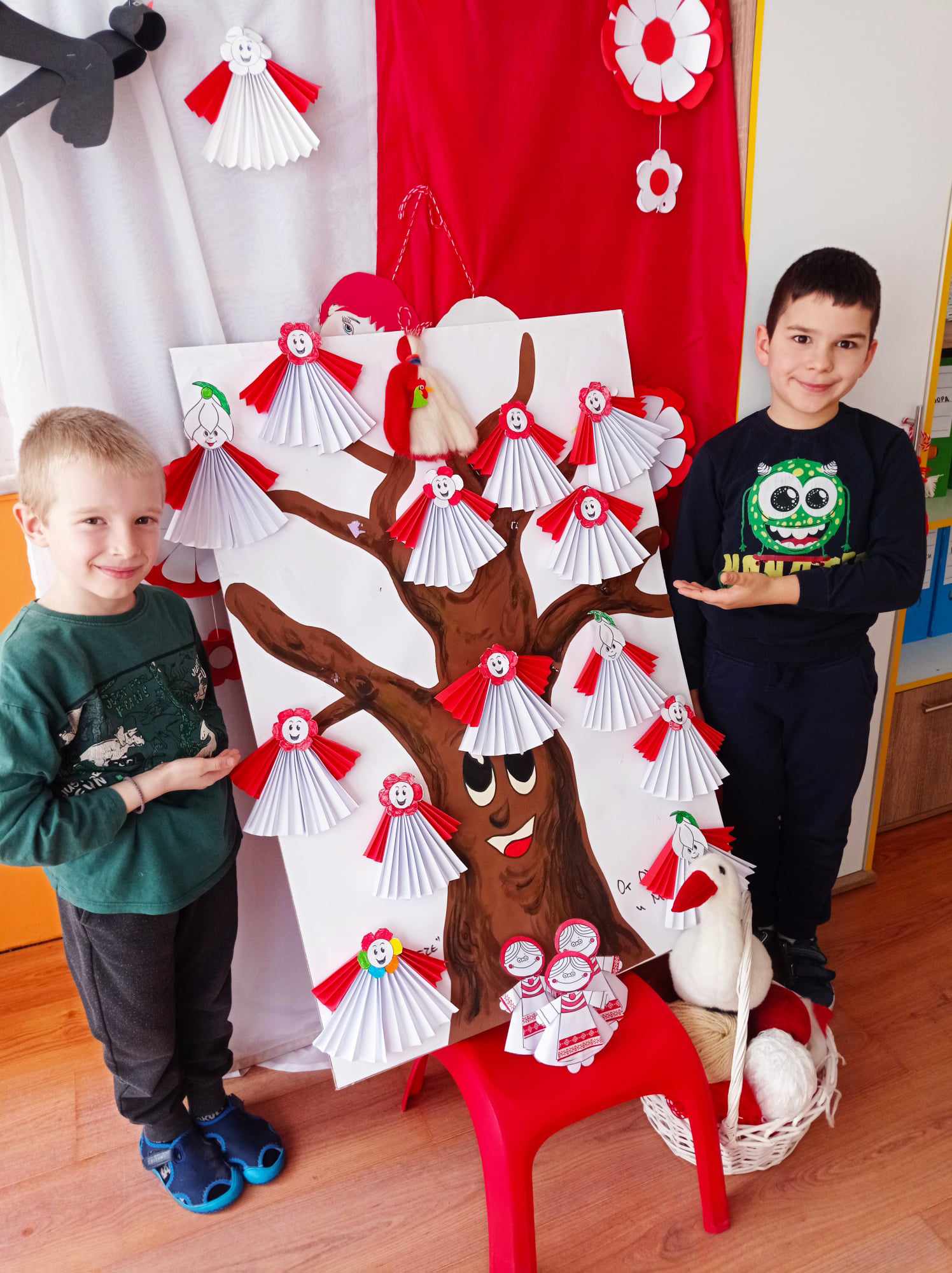 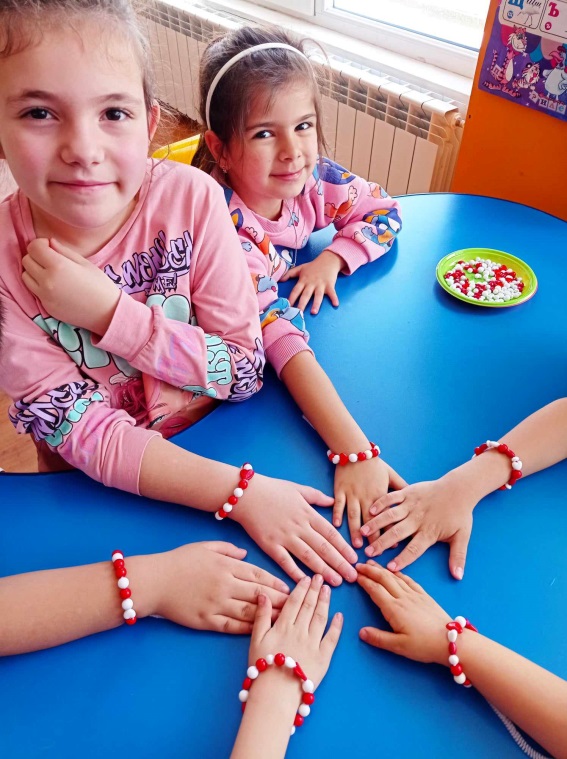 ПОСРЕЩАНЕ НА БАБА МАРТА
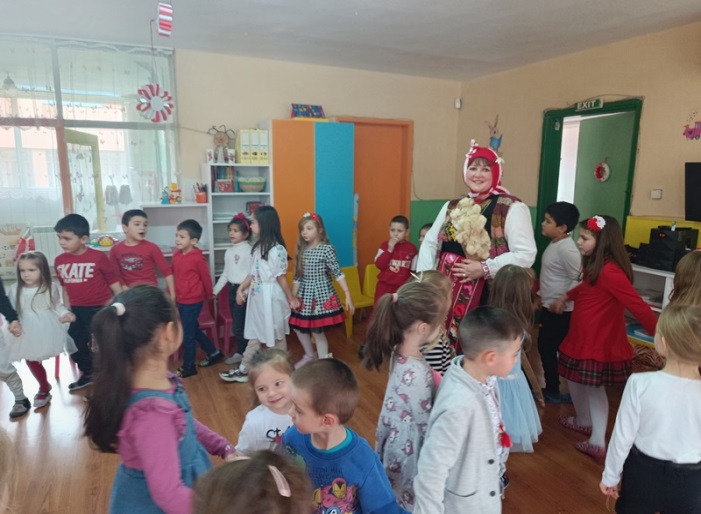 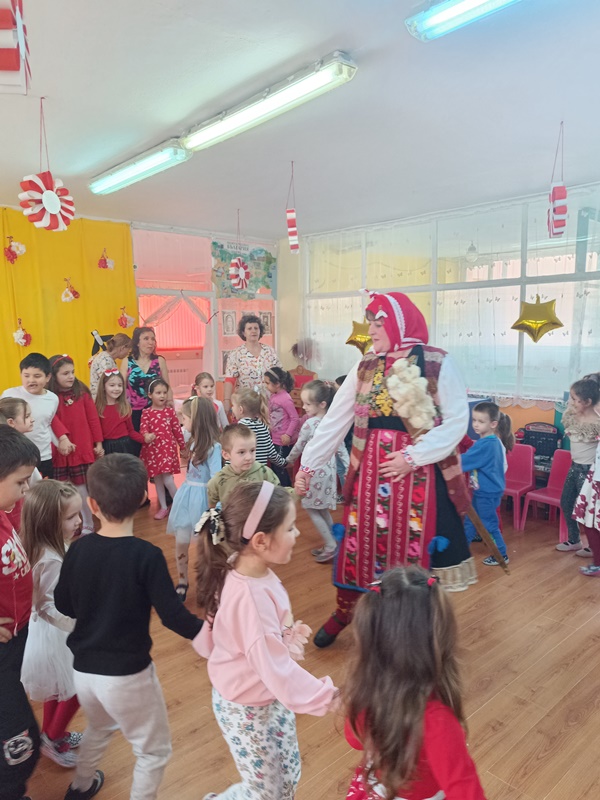 ТРЕТИ МАРТ – ОСВОБОЖДЕНИЕТО НА БЪЛГАРИЯ
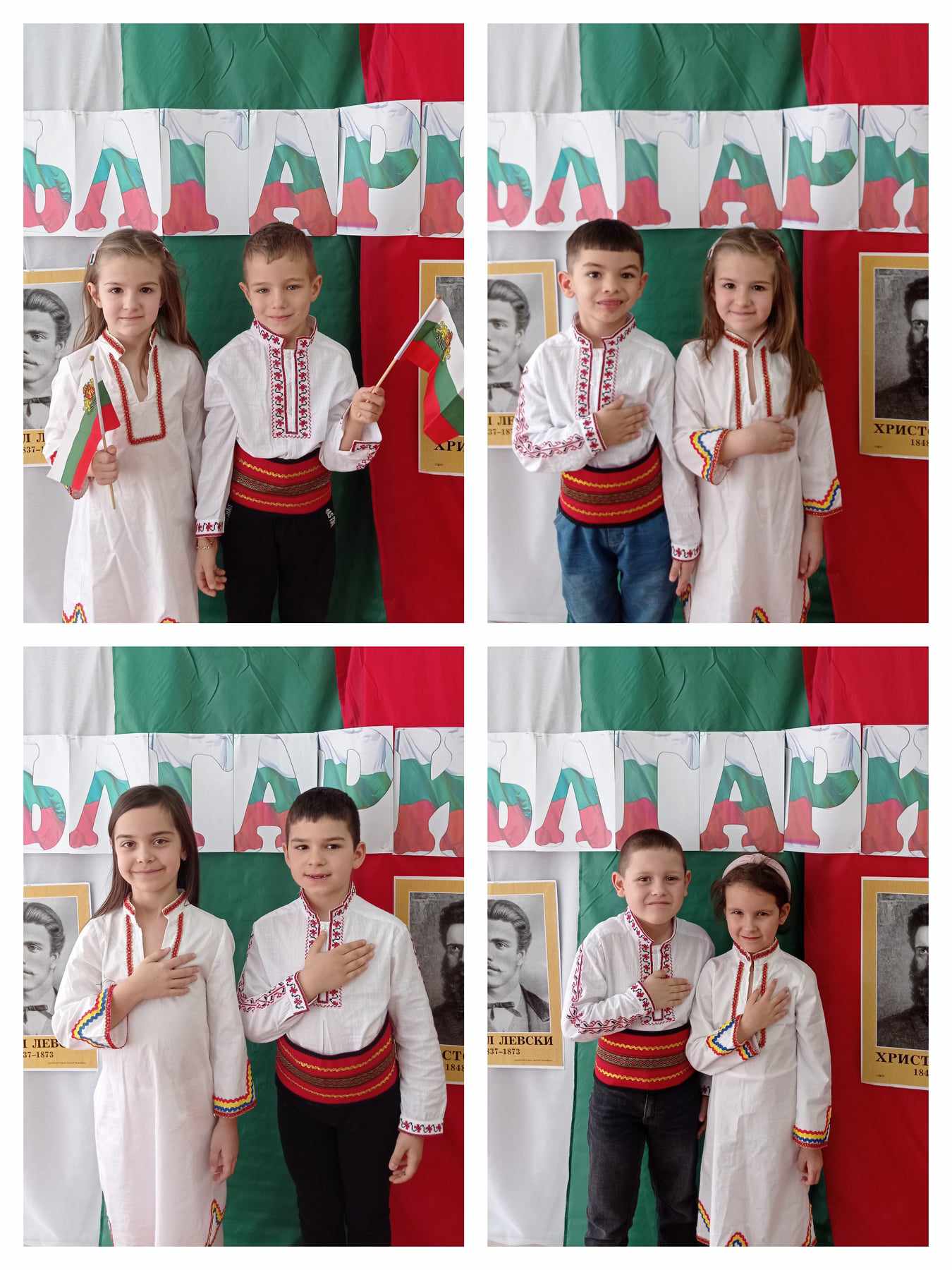 УЧАСТИЕ В НАЦИОНАЛЕН КОНКУРС„ КАРТИЧКА ЗА МАМА“
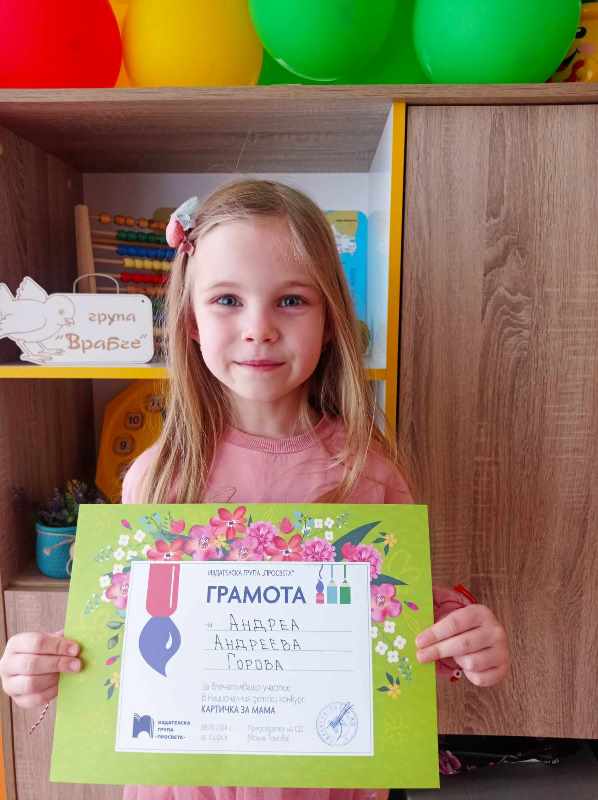 ОСМИ МАРТ – ДЕН НА МАМА
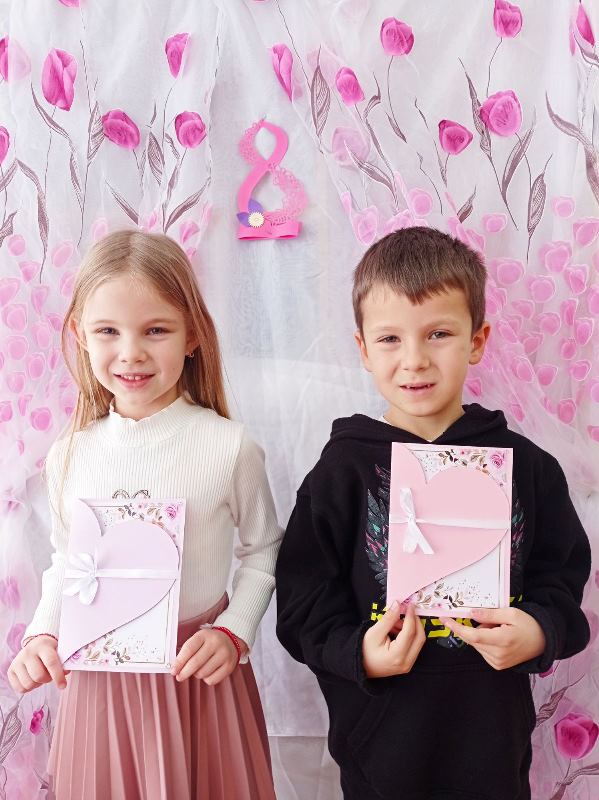 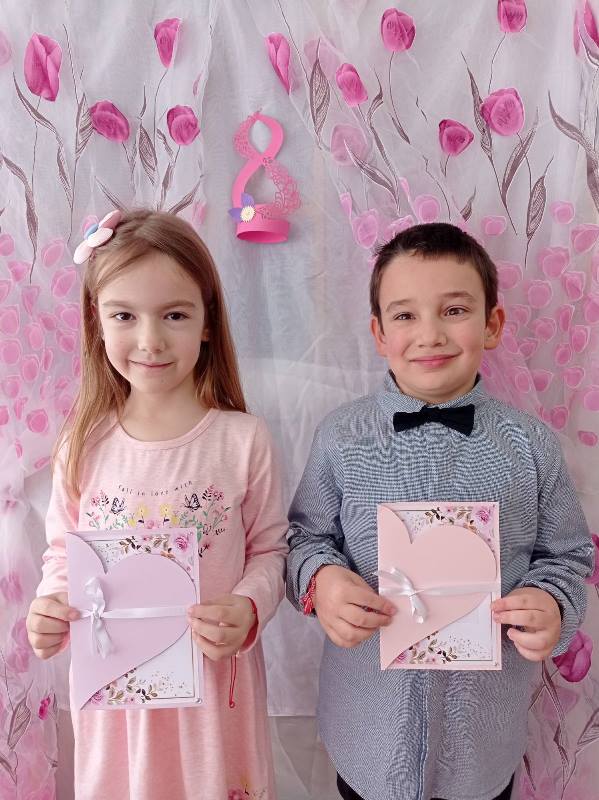 СИРНИ ЗАГОВЕЗНИ В ГРУПА“ВРАБЧЕ“
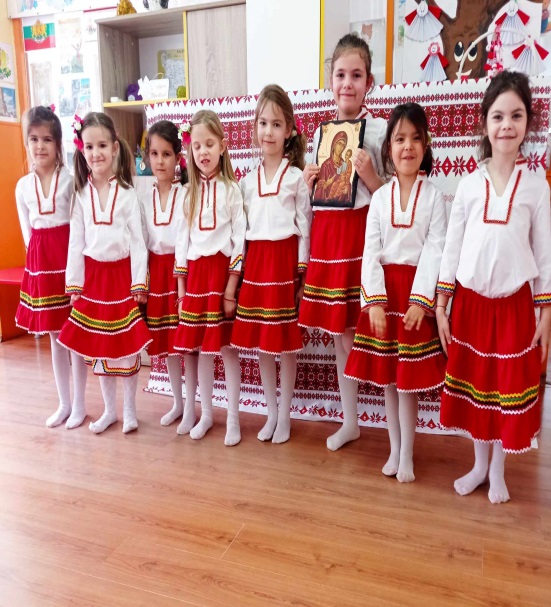 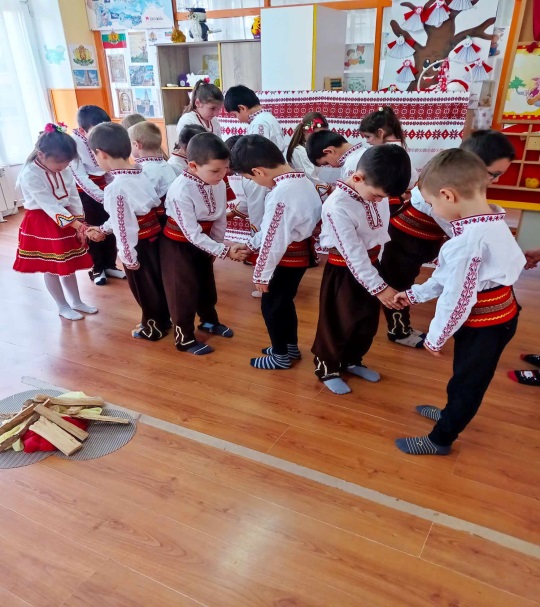 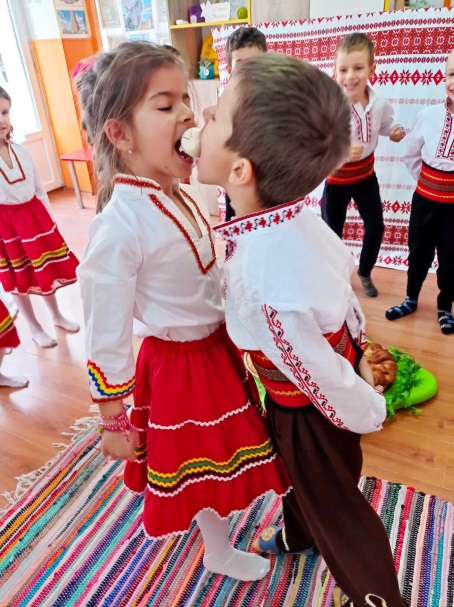 ВИКТОРИНА ПО БДП „ УЧАСТНИЦИ В ПЪТНОТО ДВИЖЕНИЕ“
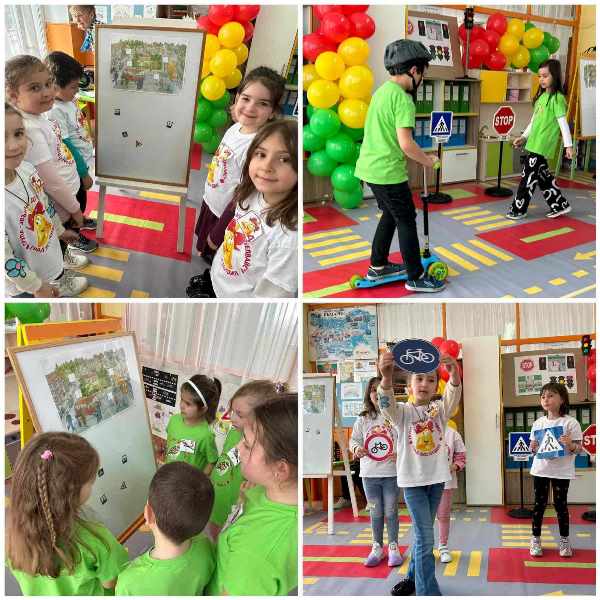 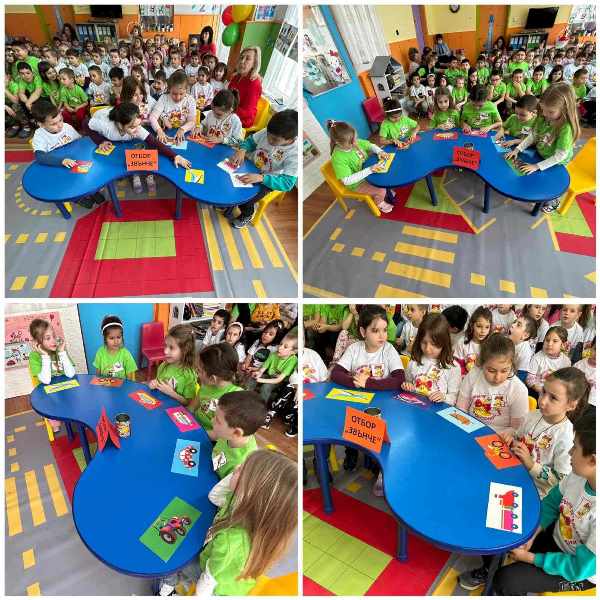 ПОСЕЩЕНИЕ НА ОСНОВНО УЧИЛИЩЕ„СВ.СВ.КИРИЛ И МЕТОДИЙ“
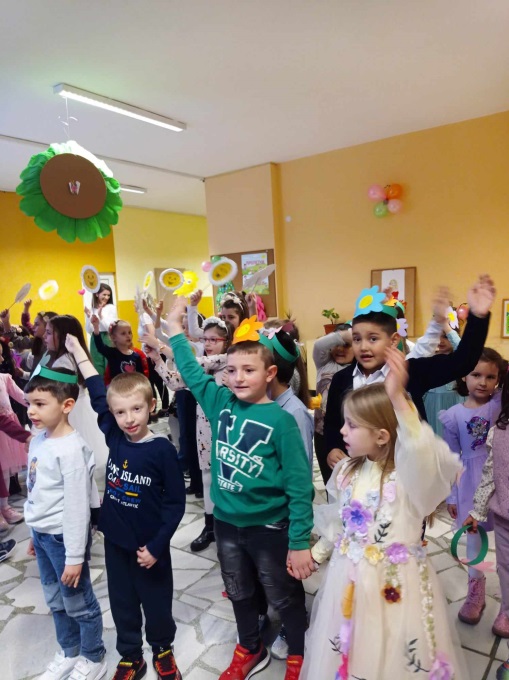 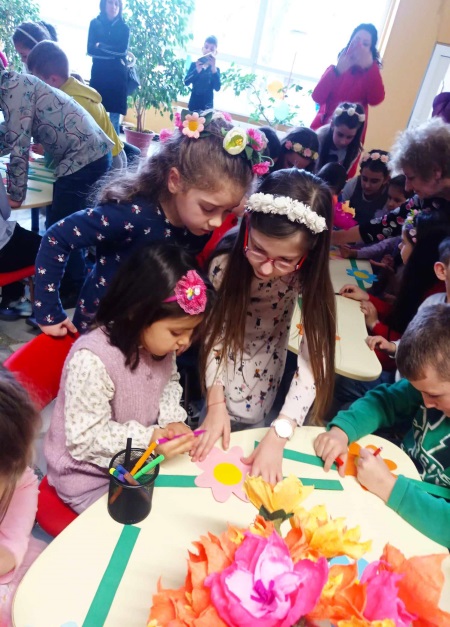 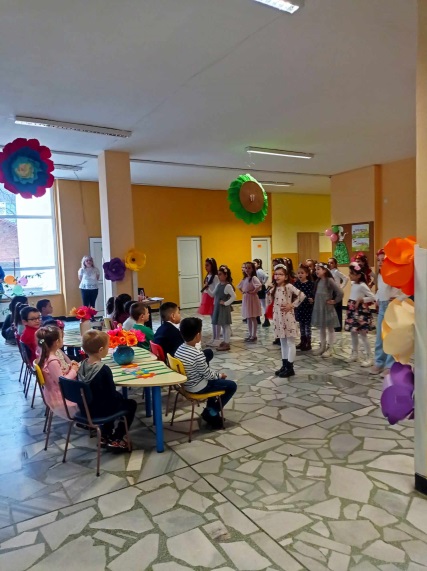 ПРОЛЕТЕН КАРНАВАЛ В ГРУПА „ВРАБЧЕ“
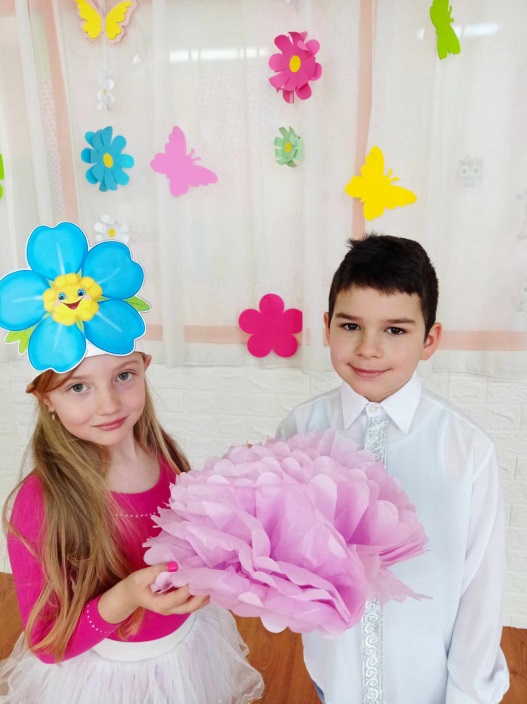 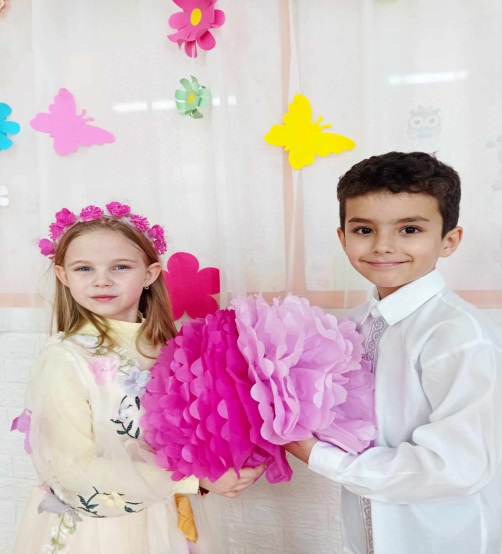 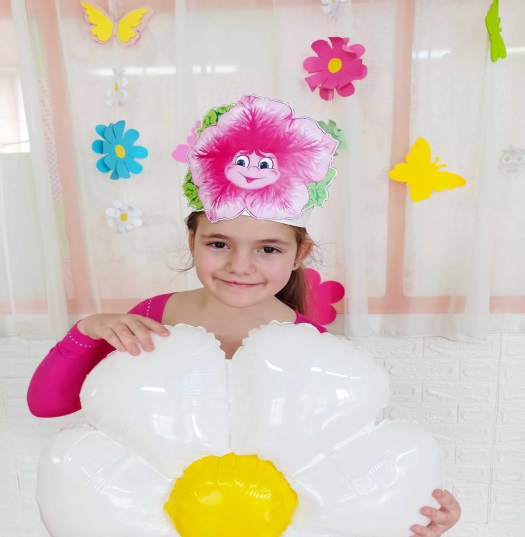 В СТРАНАТА НА ЛЮБИМАТА МАТЕМАТИКА
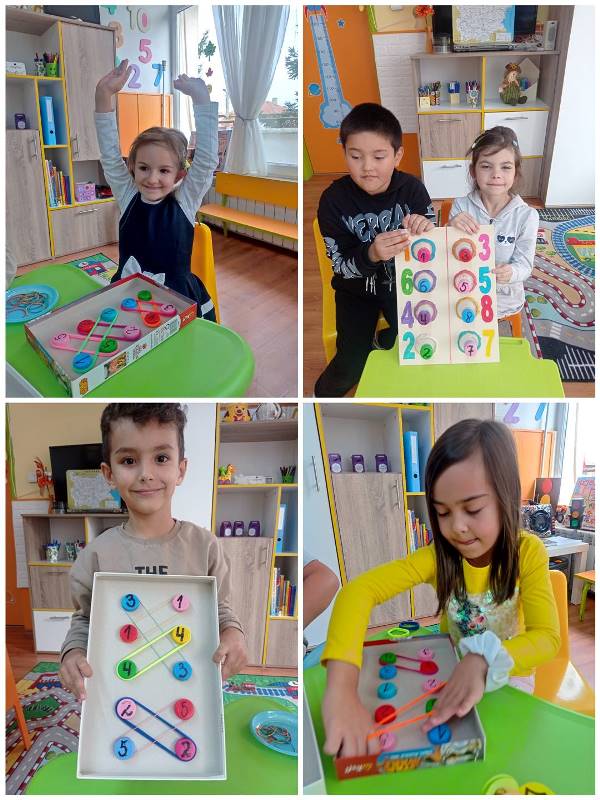 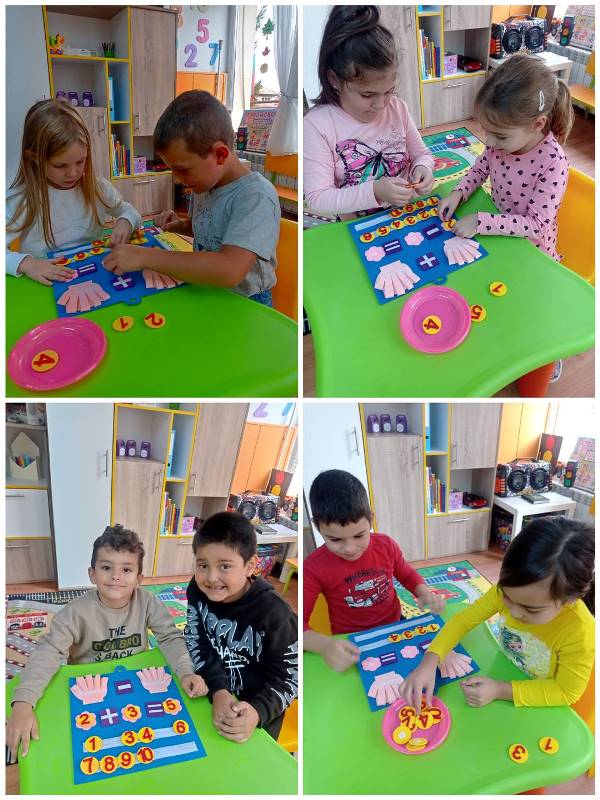 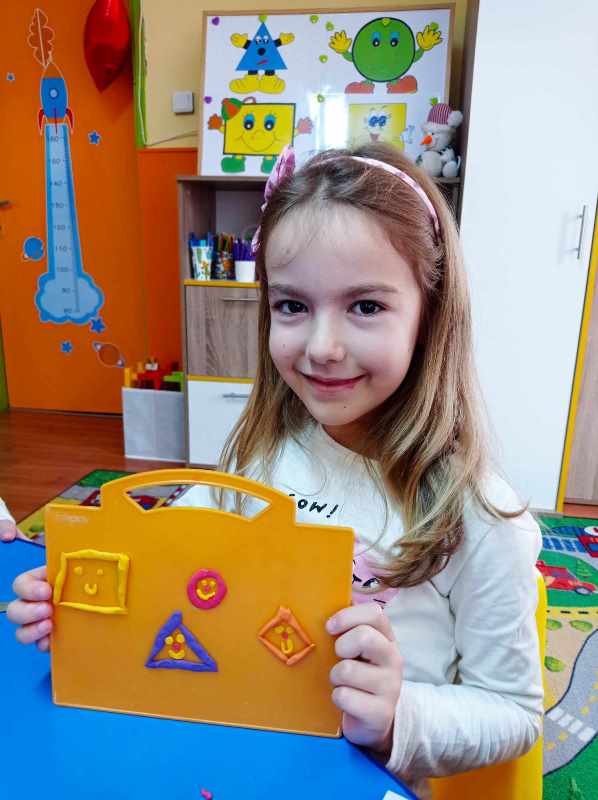 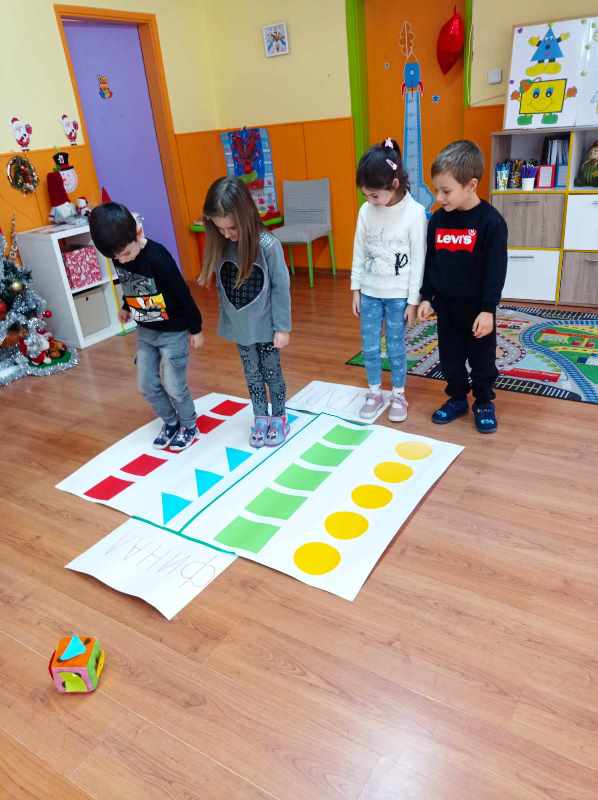 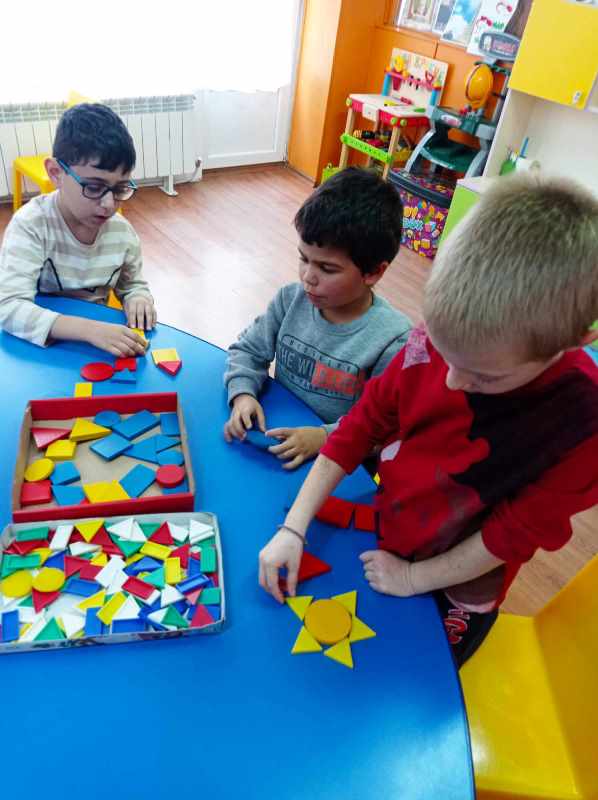 ДАРИТЕЛСКА КАМПАНИЯ ЗА РАЗМЯНА НА КНИЖКИ
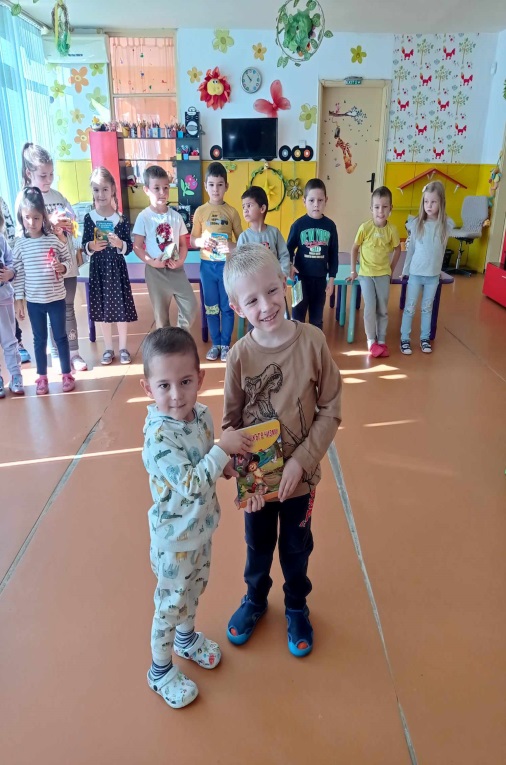 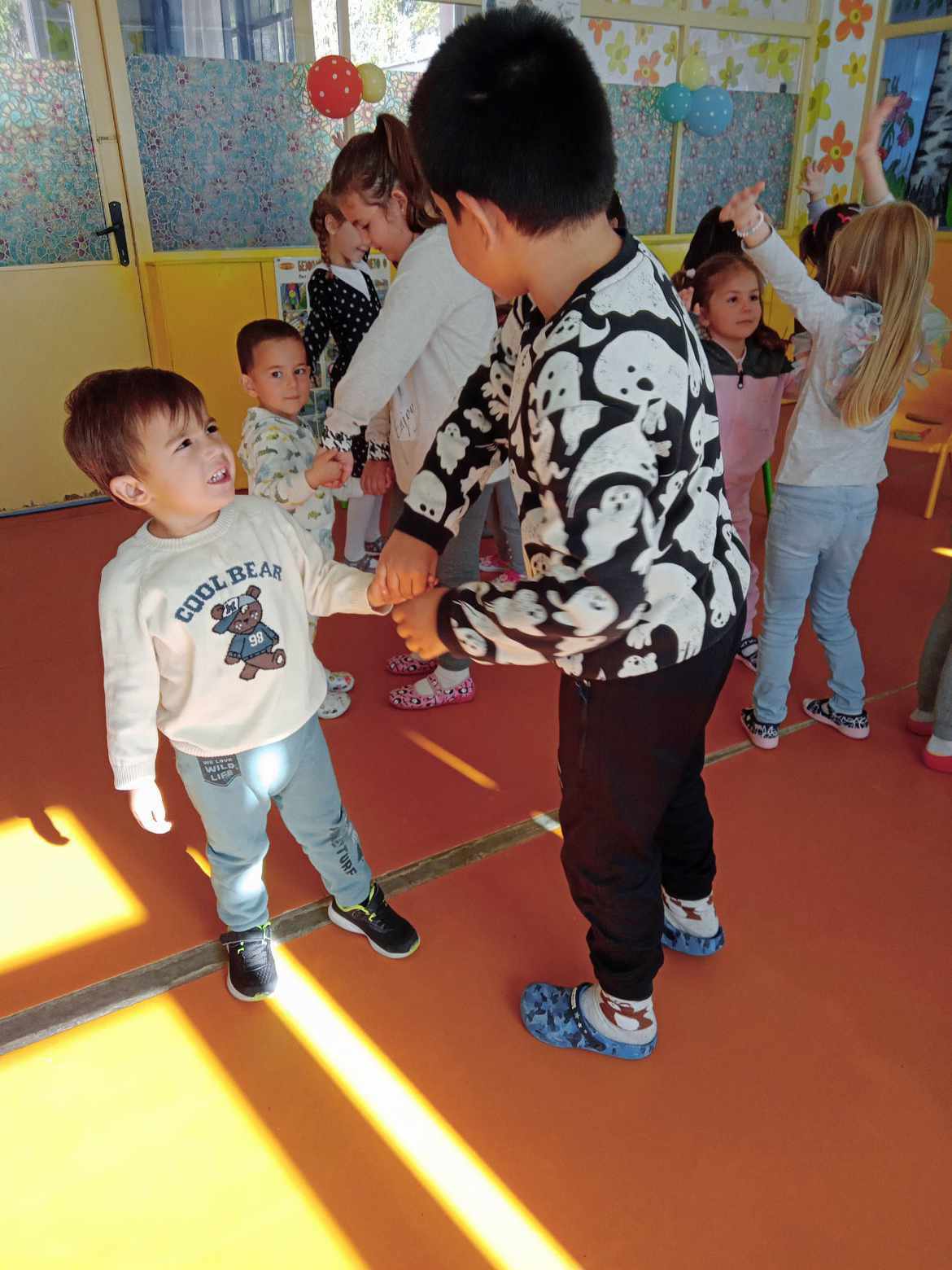 ИЗЛОЖБА „ МОЕТО ЩАСТЛИВО СЕМЕЙСТВО“
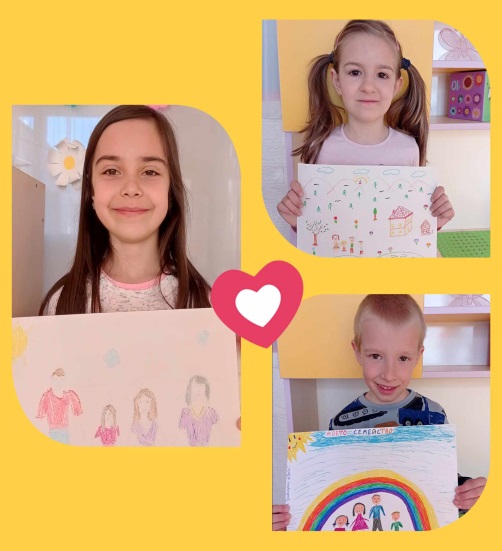 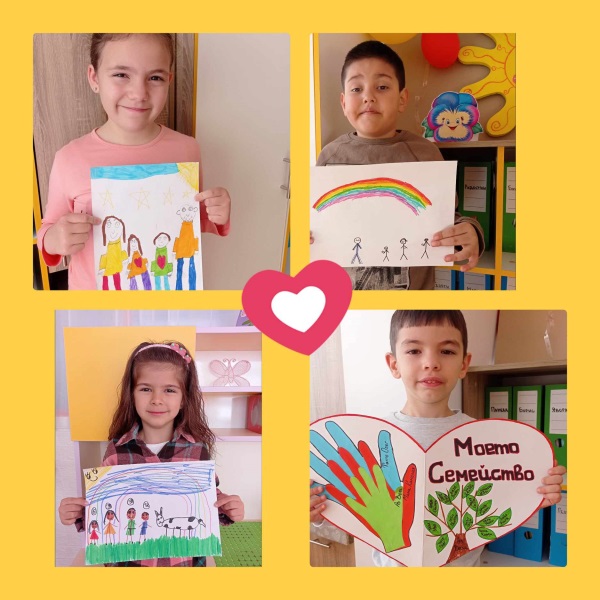 СЕДМИЦА НА ГОРАТА В ГРУПА „ВРАБЧЕ“
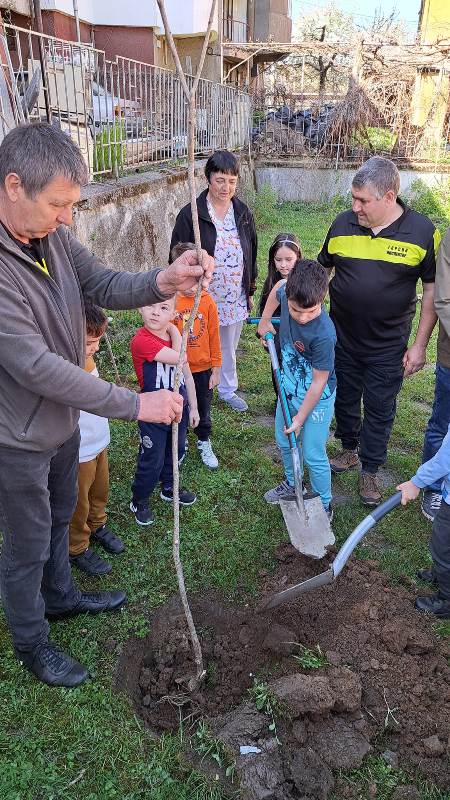 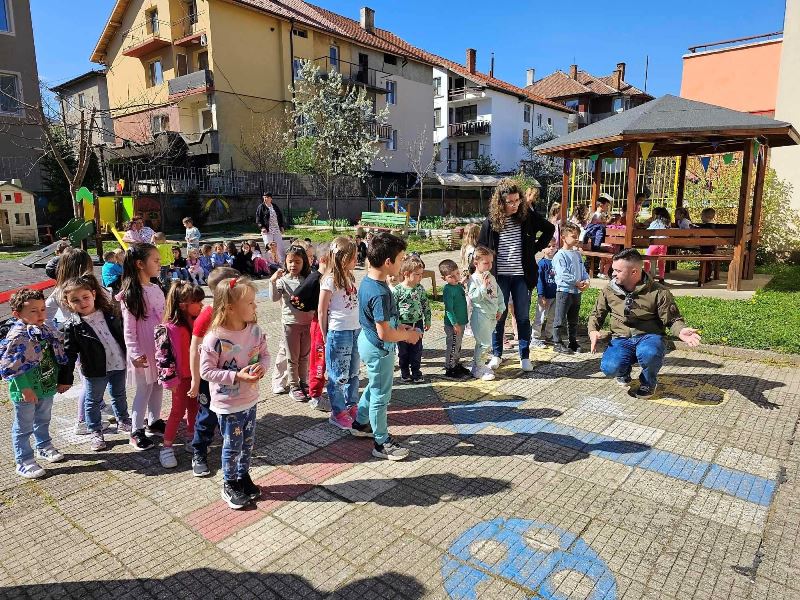 2 АПРИЛ – МЕЖДУНАРОДЕН ДЕН НА ДЕТСКАТА КНИГА – СРЕЩА С АВТОРА АНГЕЛ ШОПОВ
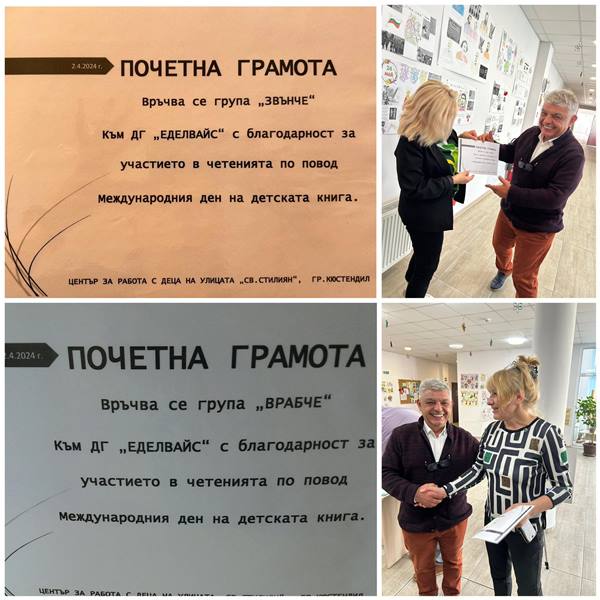 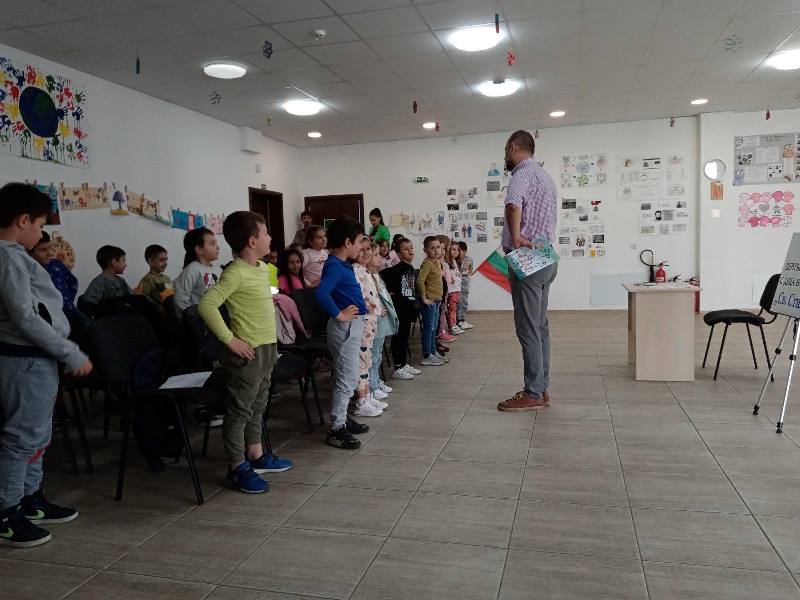 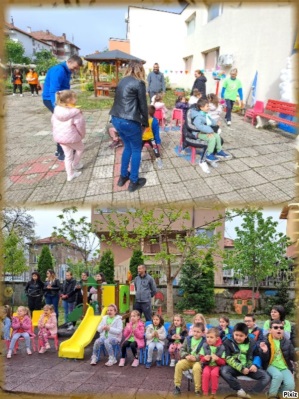 СПОРТЕН ПРАЗНИК„ МАМА,ТАТКО И АЗ СПОРТУВАМЕ“
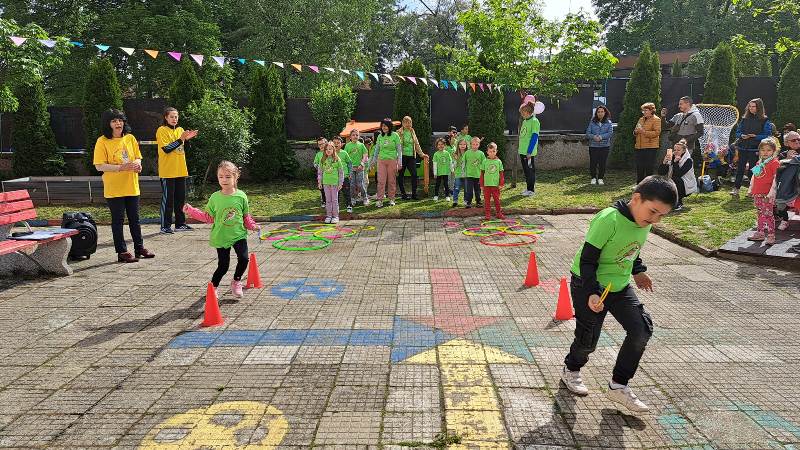 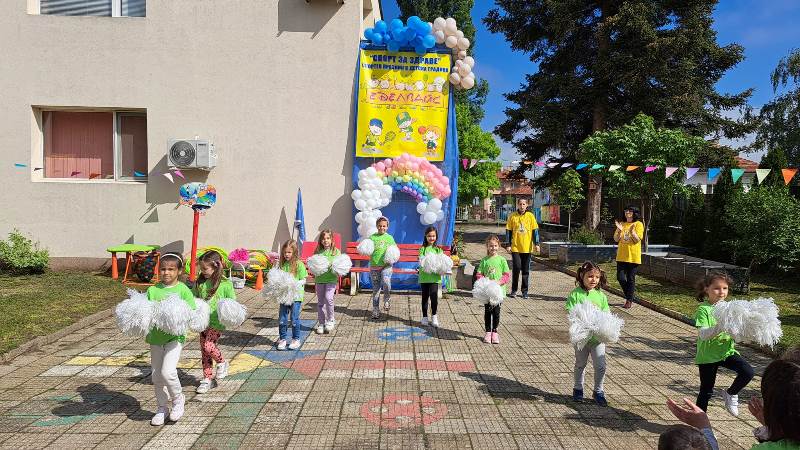 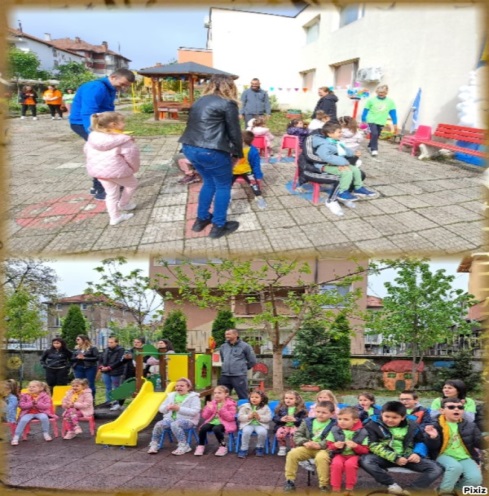 МАЖОРЕТЕН СЪСТАВ „ЕДЕЛВАЙСЧЕ“ДЕЙНОСТ ОТ ПРОЕКТ ПО НП „ХУБАВО Е В ДЕТСКАТА ГРАДИНА“
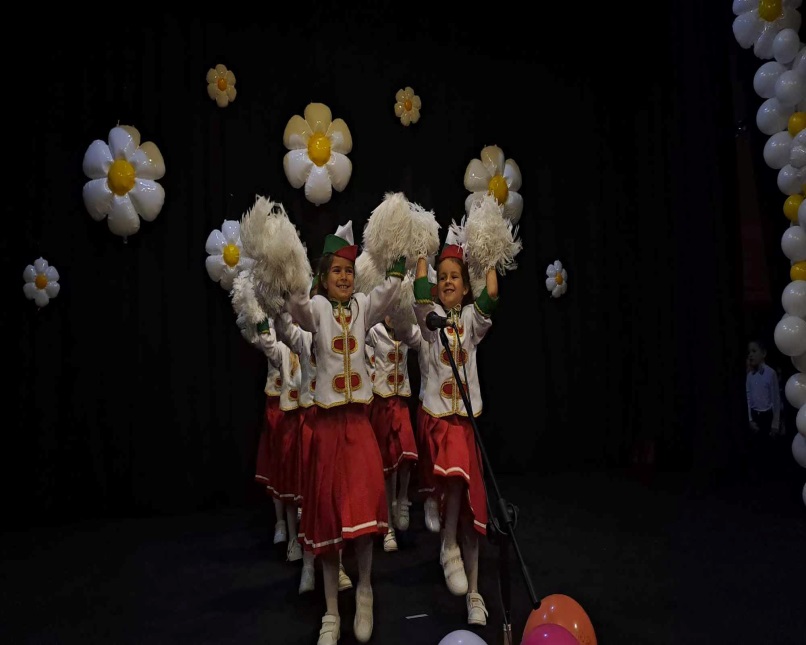 РЕЛИГИЯ В ГРУПА „ВРАБЧЕ“
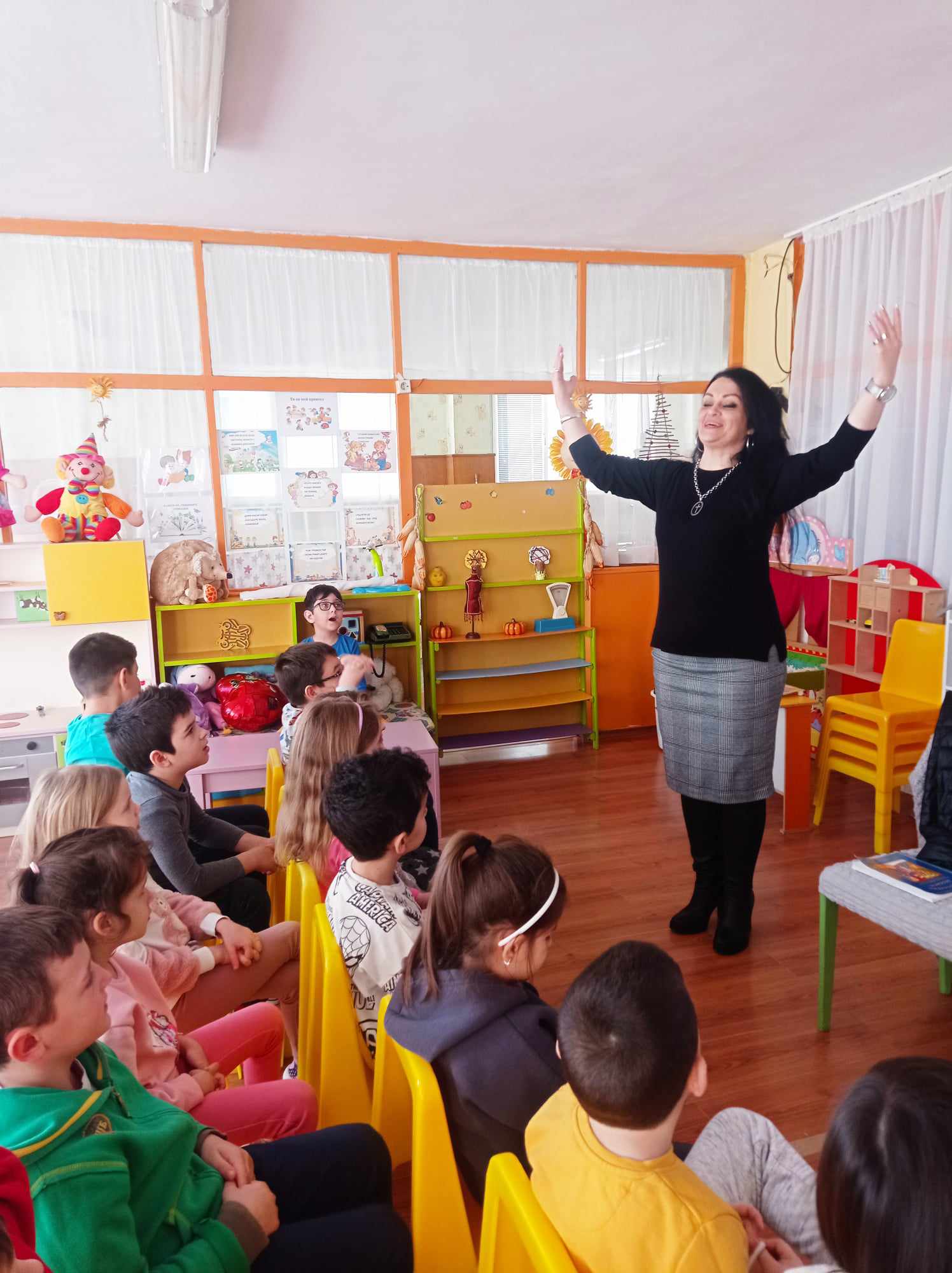 БДП – БЕСЕДА С  ИНСПЕКТОР ОТ ПЪТНА ПОЛИЦИЯ
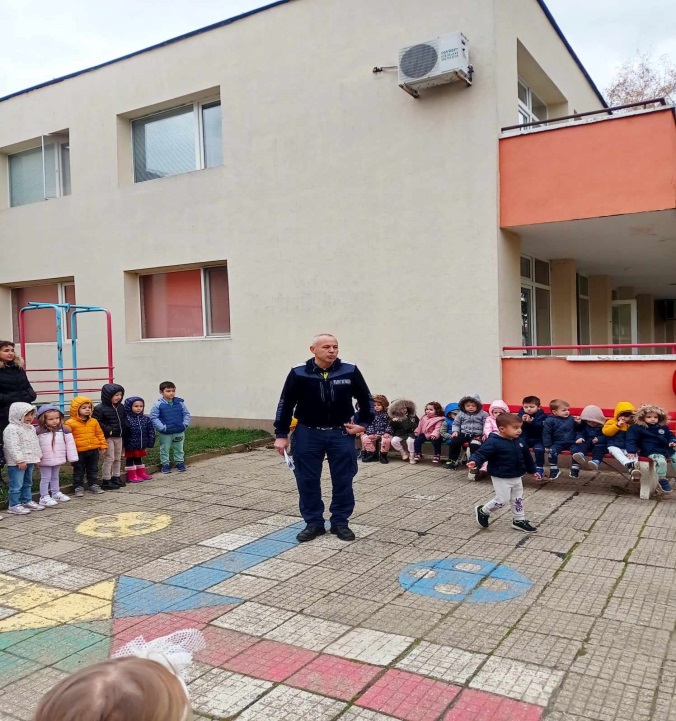 ЗДРАВНИ БЕСЕДИ СЪС ЗДРАВЕН ЕКСПЕРТ
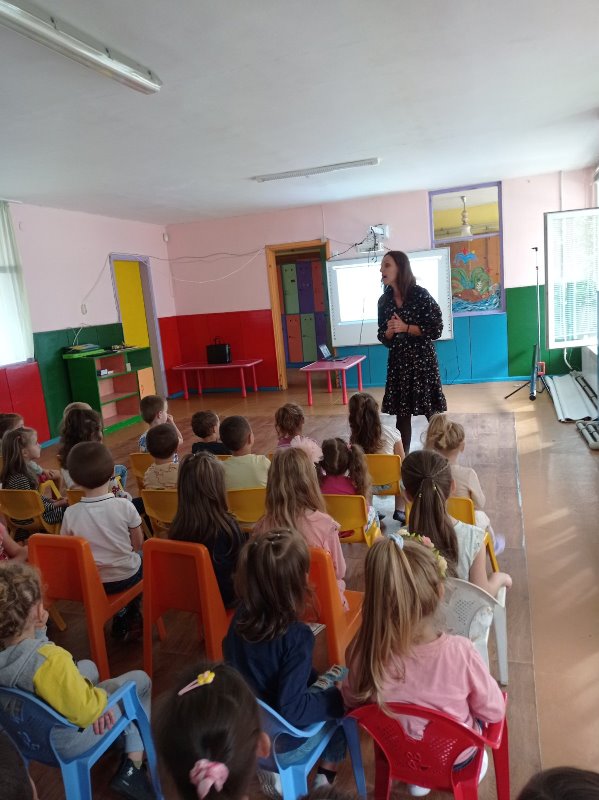 ПОСЕЩЕНИЕ НА ДРАМАТИЧЕН ТЕАТЪР ГРАД КЮСТЕНДИЛ
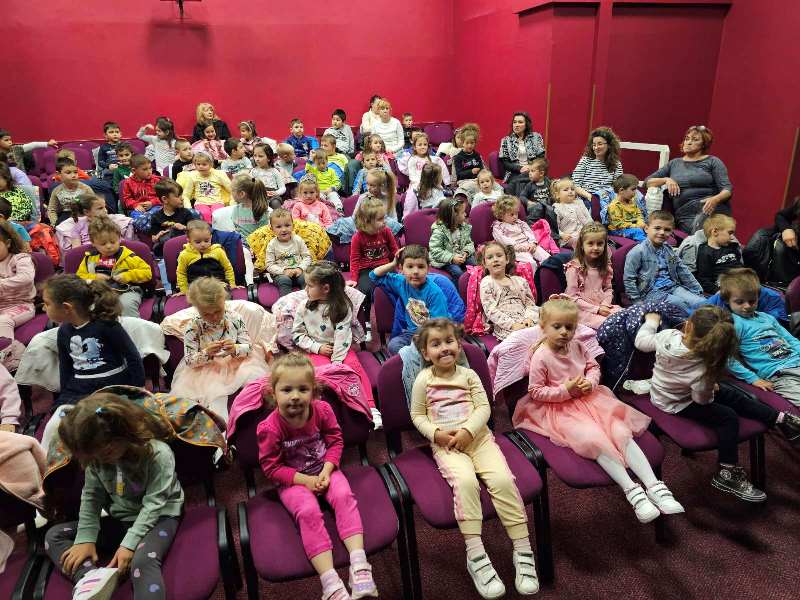 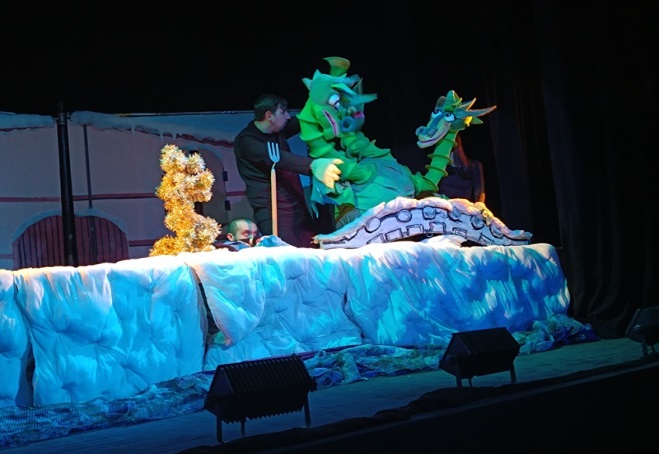 ЗАСАЖДАНЕ НА ЗЕЛЕНЧУКОВА ГРАДИНА
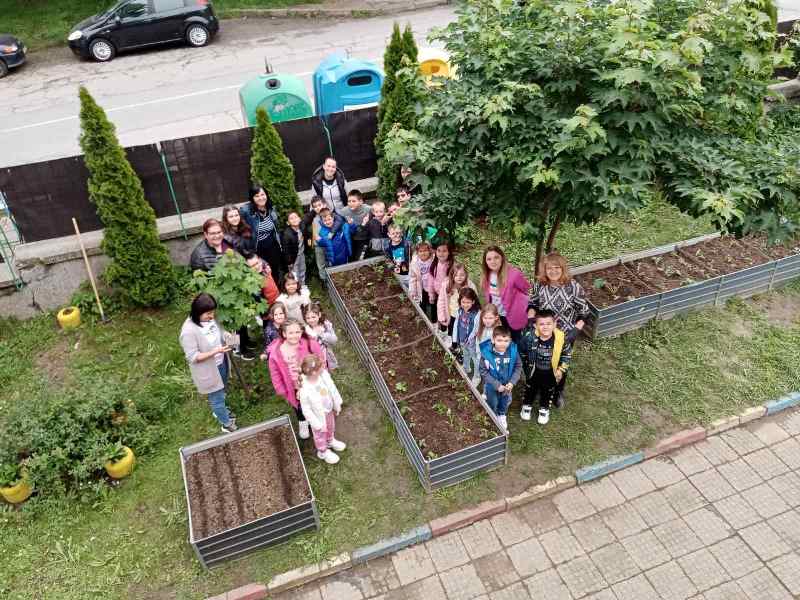 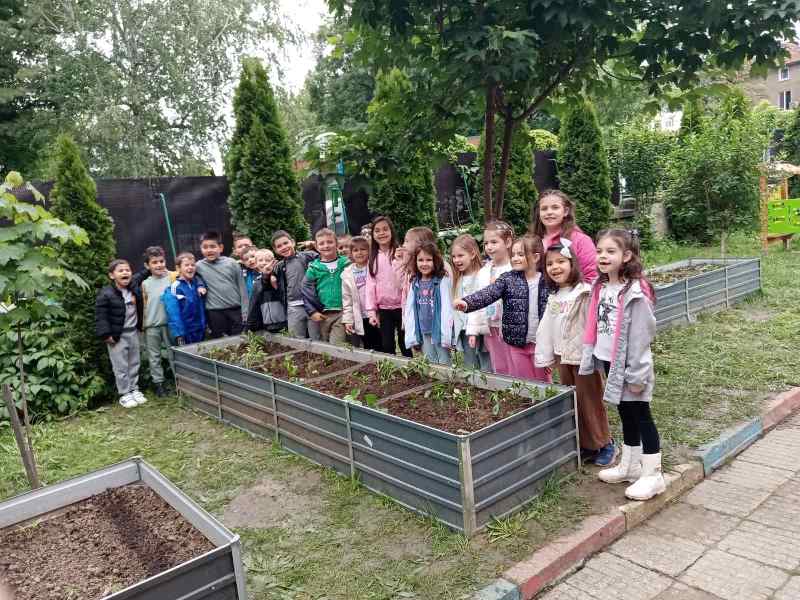 ПЕТМИНУТКА ПО БДП
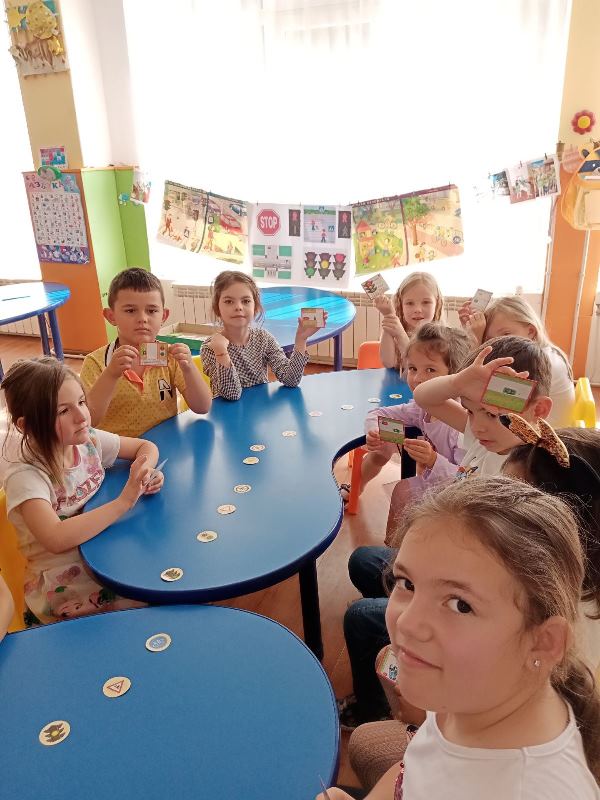 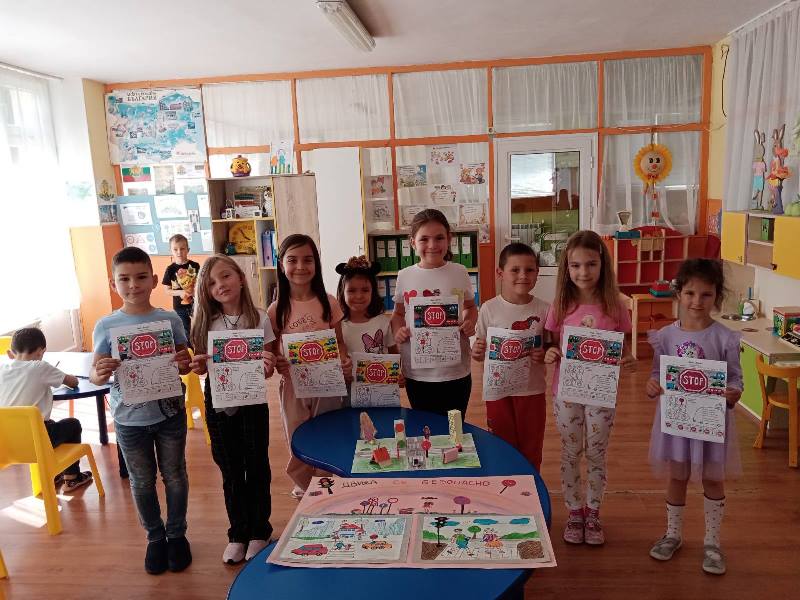 1 ЮНИ- КОНЦЕРТ ПОСВЕТЕН НА МЕЖДУНАРОДНИЯ ДЕН НА ДЕТЕТО
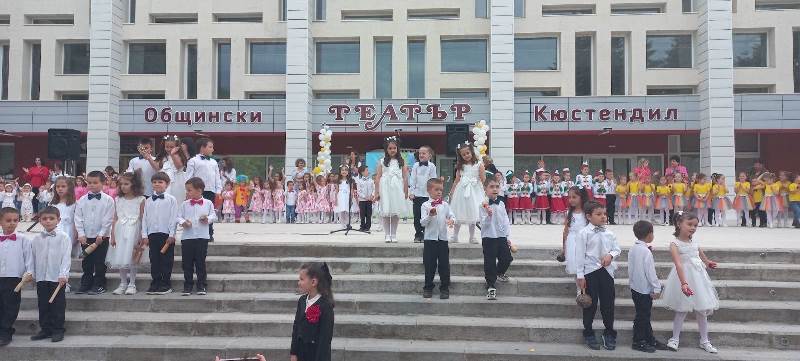 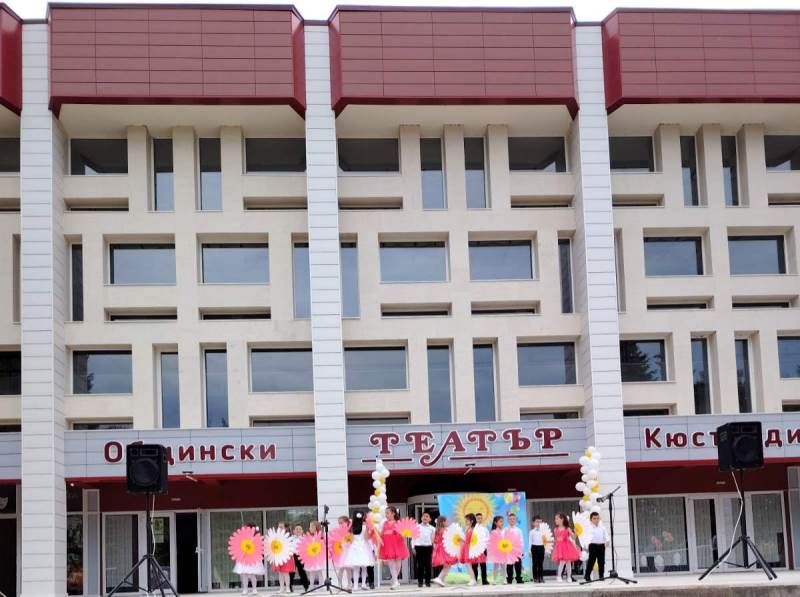 ДОВИЖДАНЕ ДЕТСКА ГРАДИНА,УЧИЛИЩЕ МИЛО ЗДРАВЕЙ!
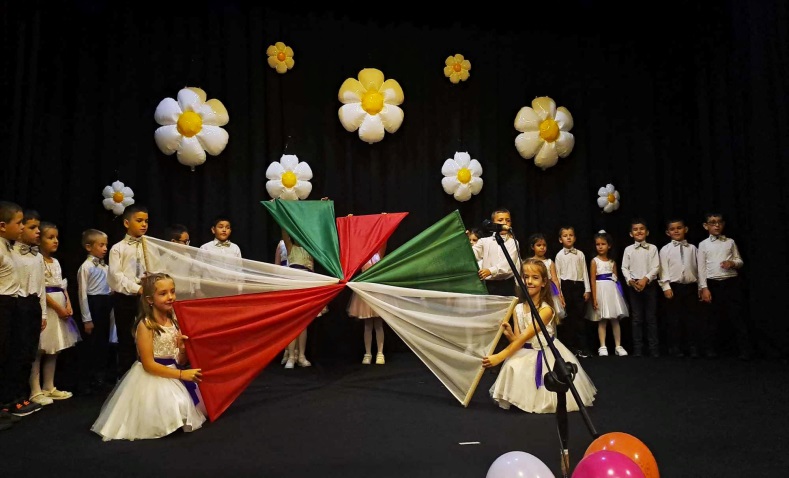 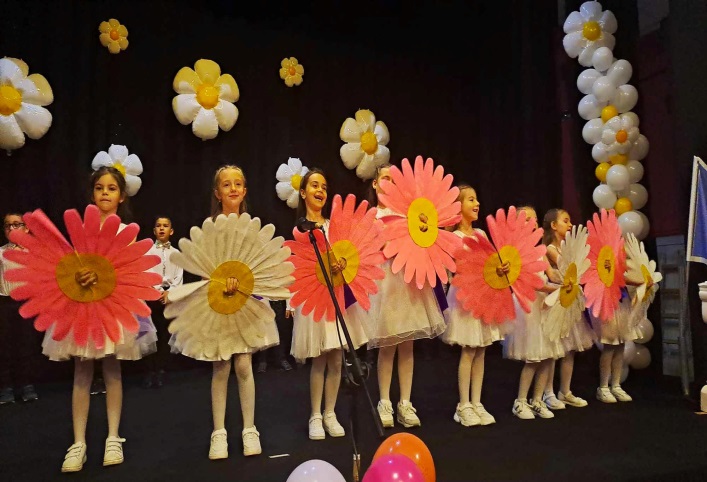 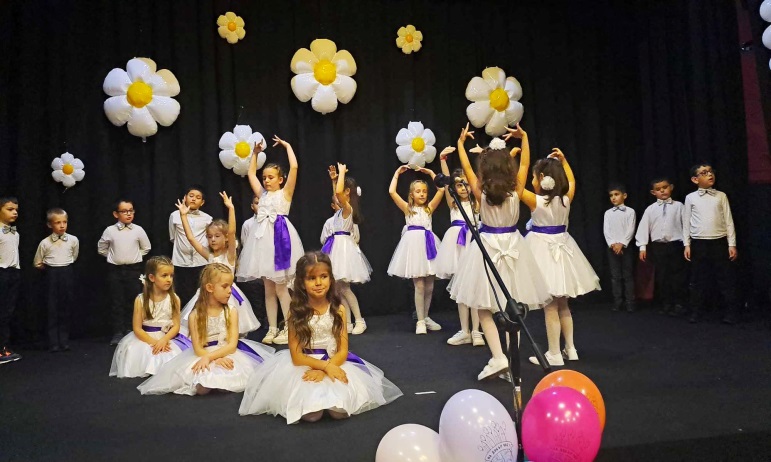 НА ДОБЪР ЧАС, МИЛИ ДЕЦА!
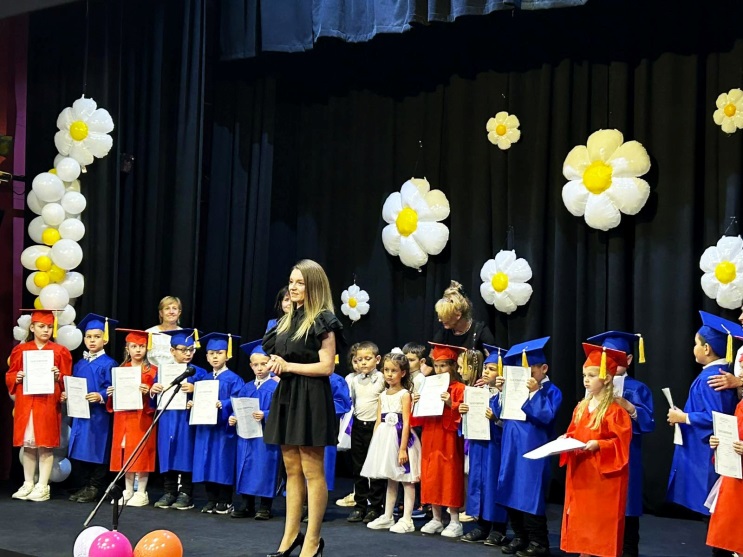 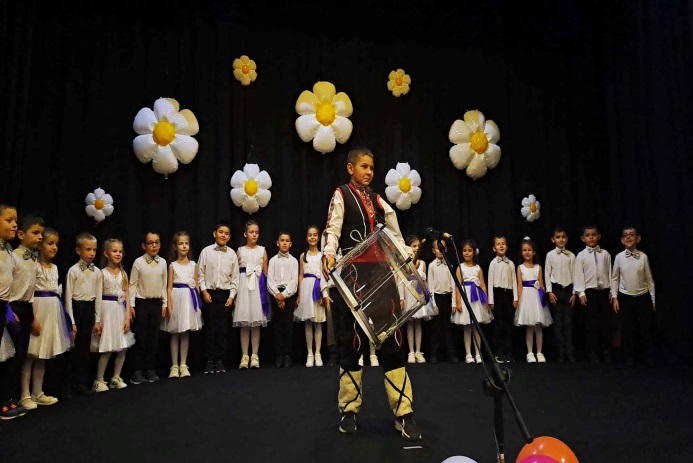 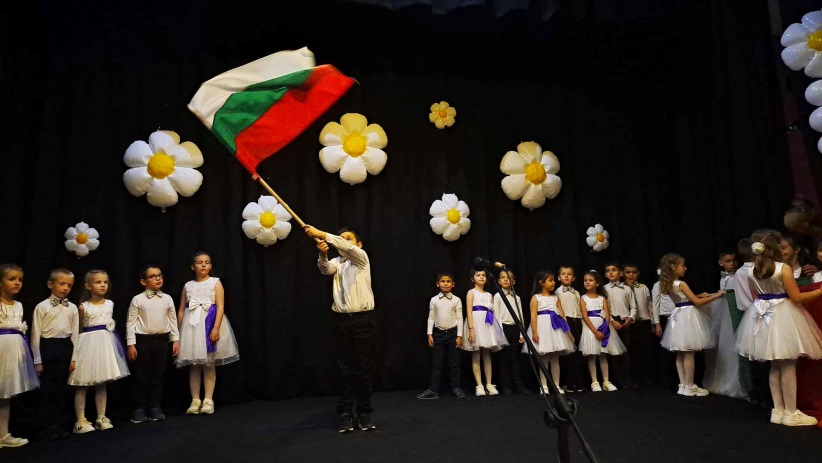